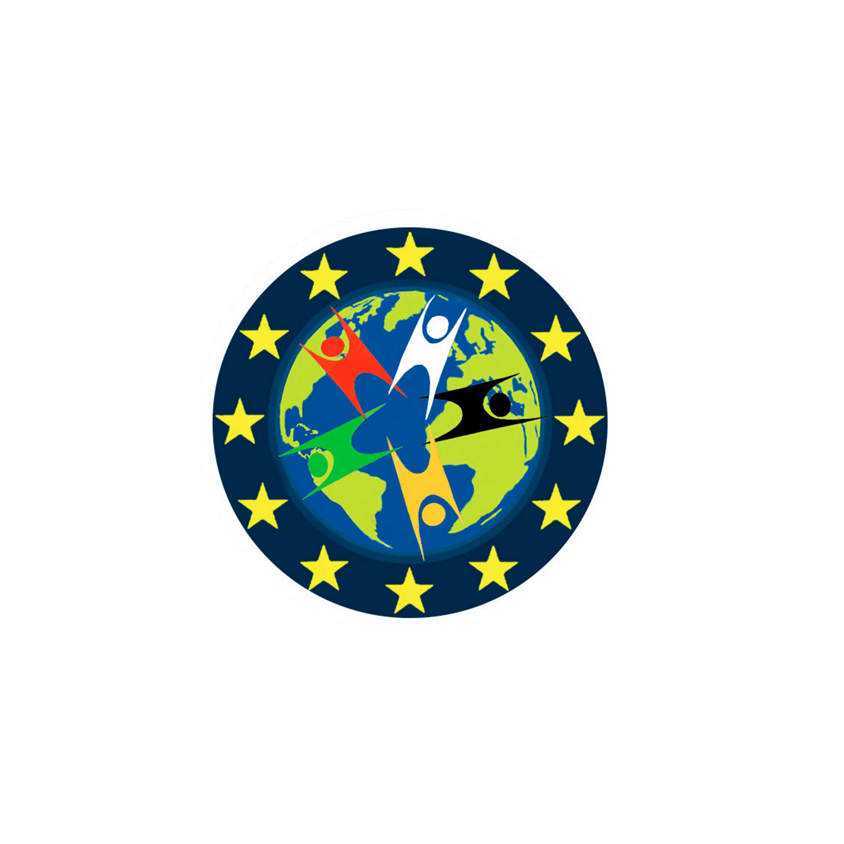 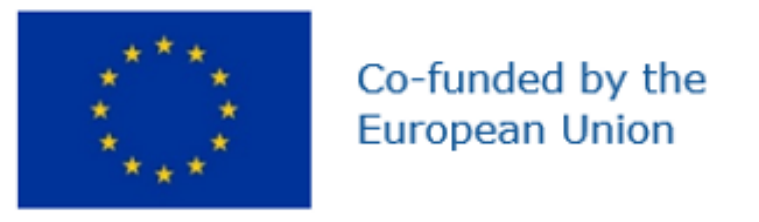 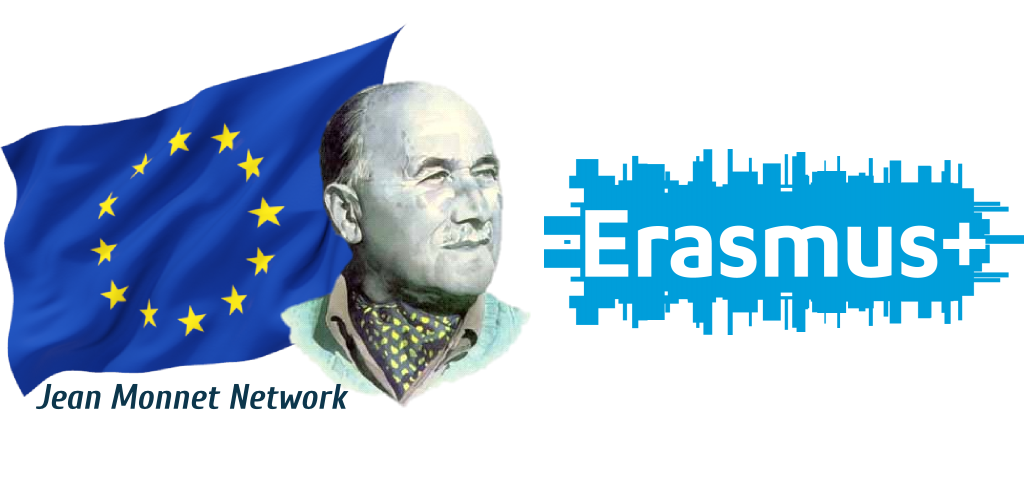 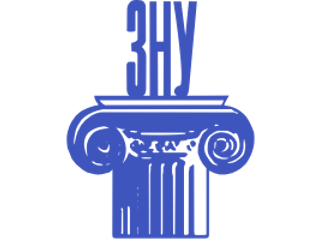 Модуль 1 «Європейські кейси формування толерантності та гуманістичної візії в управлінні людськими ресурсами»Лекція 1 «ЕВОЛЮЦІЙНИЙ РОЗВИТОК ГУМАНІСТИЧНОЇ ВІЗІЇ В ЄВРОПІ»
Викладач: Воронкова Валентина Григорівна, доктор філософських наук, професор
Спецкурс «Європейська гуманістична візія в управлінні людськими ресурсами» (HumEU)
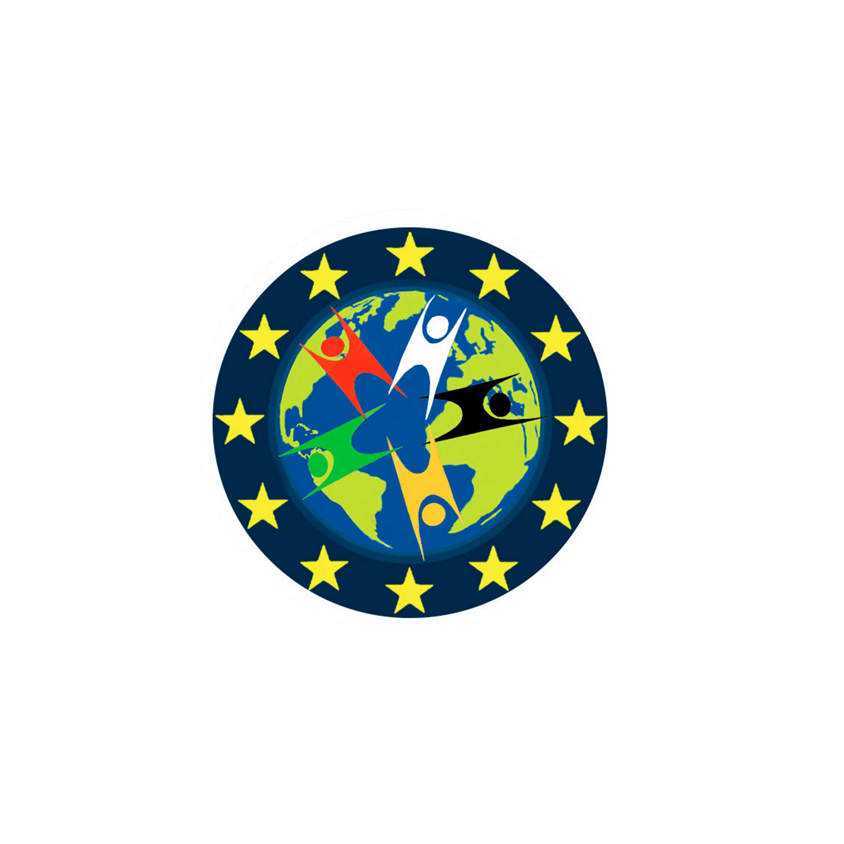 ПЛАН ЛЕКЦІЇ
1. Актуальність дослідження європейської гуманістичної візії. 
2. Античний гуманізм. Гуманістичний класицизм. Гуманістичний реалізм. 
3. Виникнення особистості та ідея людської гідності. Розквіт гуманістичної думки в епоху Ренесансу. 
4. Пізній італійський гуманізм. Північний гуманізм.  Французький гуманізм. Англійський гуманізм.
5. Сучасна епоха гуманізму. Еволюція гуманістичних товариств та організація Гуманістичного інституту. Гуманістичний маніфест (1933 р.). 
6. Гуманізм Ф.К.С. Шиллера і прагматизм У. Джеймса. Гуманістичні ідеї і соціальна діяльність Ч. Ф. Поттера
7. Сучасна гуманістична філософія. Світський гуманізм. Релігійний гуманізм. Освітній гуманізм. Сучасна гуманістична психологія.
Висновки
2
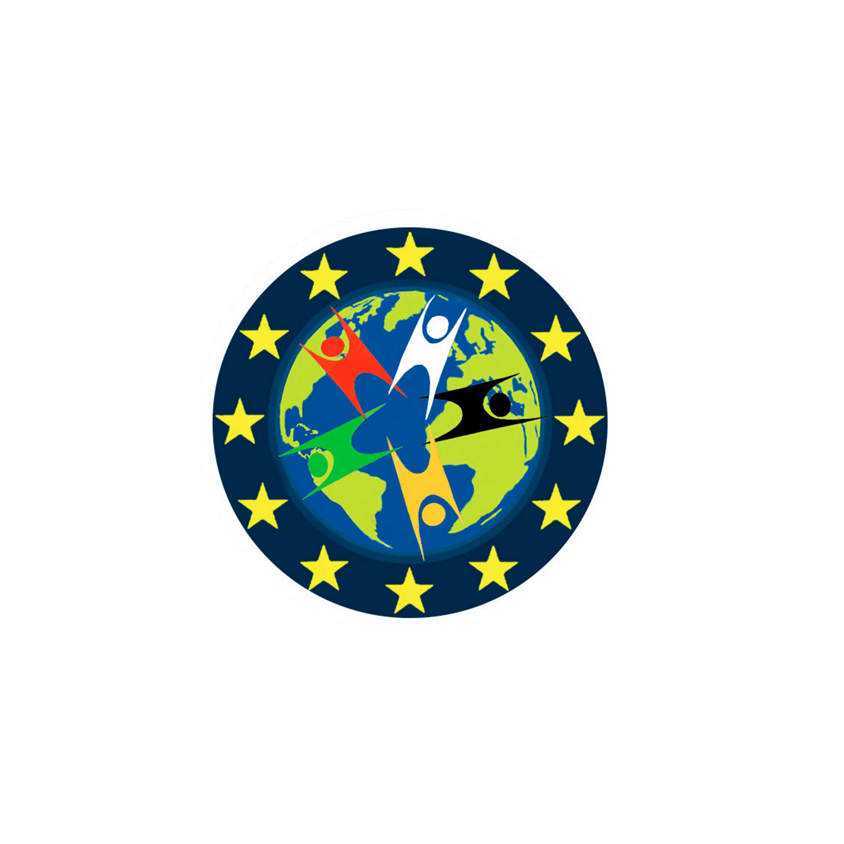 Актуальність дослідження
1. Актуальність дослідження гуманістичних поглядів європейської візії в тому, що вона:

1) формує систему принципів, методів, підходів, в основі яких орієнтація на гуманістичну картину суспільства, в основі яких цінності людського буття, реалізація можливостей людини та підвищення її потенціалу;
2) прогресивні та стабілізуючі чинники сталого розвитку суспільства, долає руйнівні тенденції соціуму в умовах нелінійності, кризи, війни, нестабільності;
3) гуманістична візія організації, в основі якої глобальний розвиток виживання організацій розвиток культурних, освітянських, інноваційних чинників людського розвитку, імперативи соціально-відповідального та гуманного  суспільства як чинника людського розвитку;
4) розвиток людини та людських ресурсів з метою зростання її у професійній та індивідуальній сферах діяльності, для чого розвивати знання, навички та компетентності, необхідні для самореалізації людини  як чинника інтелектуального прогресу людства, забезпечення добробуту «для всіх», піднесення самоцінності кожної особистості;
5) формування ІЛР, в основі якого система охорони здоровя, освіти, культури, технологій, цивілізаційного прогресу
3
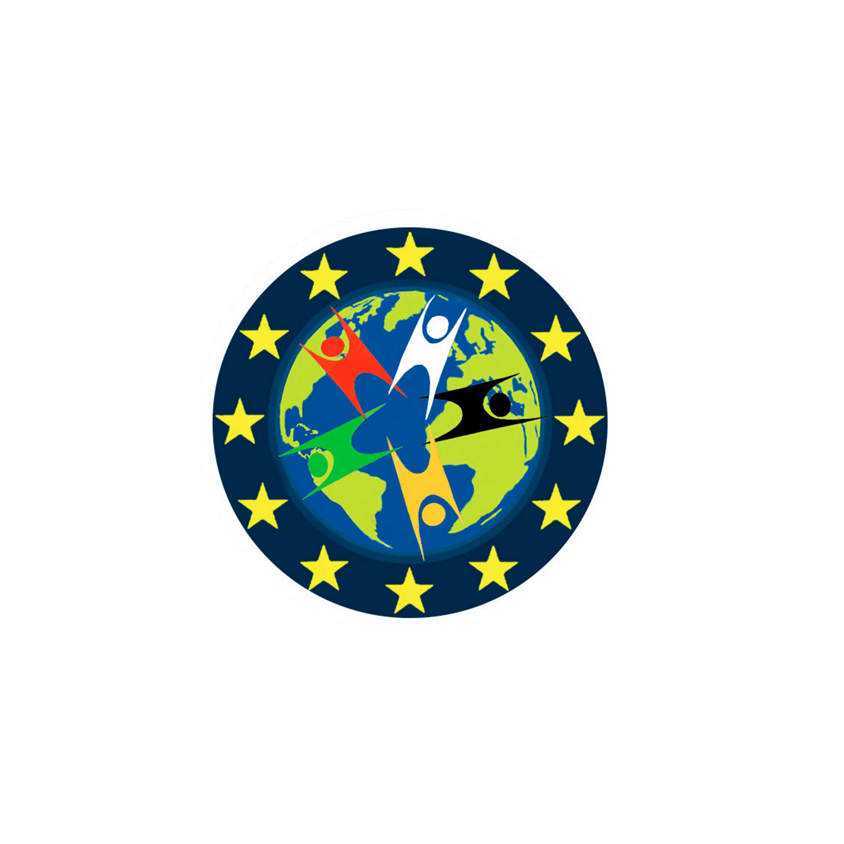 Філософія гуманізму як вираження європейської гуманістичної візії
В основі європейської гуманістичної візії  філософія гуманізму як система поглядів на людину, організацію, соціум, що підкреслює самоцінність кожної особистості як родової істоти, пробудження її особистісного начала, самореалізацію людини, вираження її у творчому процесі, породження ідеї людської гідності.  Еволюційний розвиток філософії гуманізму відбувся у контексті:
1) Античний гуманізм. 2) Гуманістичний класицизм. 3) Гуманістичний реалізм. 4) Розквіт гуманістичної думки в епоху Ренесансу. 5) Пізній італійський гуманізм. 6) Північний гуманізм.  7) Французький гуманізм. 8) Англійський гуманізм. 9. Поява гуманістичних організацій та Гуманістичного маніфесту (1933 р.).
В основі – ідеали Просвітництва, управління людським розвитком  (гуманізм, відкрите суспільство, толерантінсть), в центрі яких людина з її потребами та інтересами, «рух за людські відносини», гуманістичний менеджмент, віра у неминучість прогресу, що сприяли розвитку Європи, необхідність створення нової гуманістичної релігії, що орієнтується на світські цінності. Європейська візія формує сукупність цінностей, в основі яких матриці антропосоціогенезу як антропологічних засад людського розвитку.
4
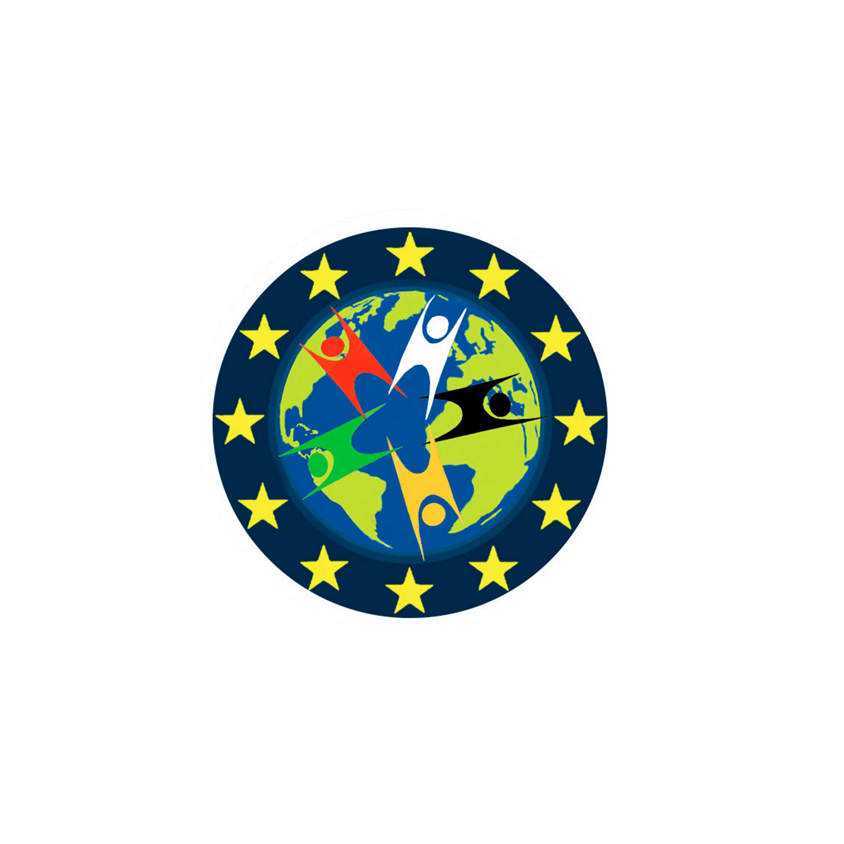 Походження та сутність терміну гуманізм. Основні принципи та підходи гуманізму
1.1 Актуальність дослідження гуманістичних поглядів європейської візії в тому, що вона: 
1) формує  систему принципів, методів, підходів,  в основі яких орієнтація на гуманістичну картину суспільства, в основі яких цінності людського буття, реалізація можливостей людини та підвищення її потенціалу; 2) прогресивні та стабілізуючі чинники сталого розвитку суспільства, що долають руйнівні тенденції соціуму в умовах нелінійності, війни, нестабільності;  3) сприяють гуманістичній візії організації, в основі якої виживання організацій розвиток культурних, освітянських, інноваційних чинників людського розвитку, соціально-відповідального та гуманного  суспільства як чинника людського капіталу; 4) розвиток людини та можливостей зростання креативного мислення у професійній та індивідуальній сферах діяльності,, необхідні для самореалізації людини  як чинника інтелектуального прогресу людства; 5) формування ІЛР, в основі якого система охорони здоров’я, освіти, культури, технологій, цивілізаційного прогресу, забезпечення добробуту «для всіх», піднесення самоцінності кожної особистості.
5
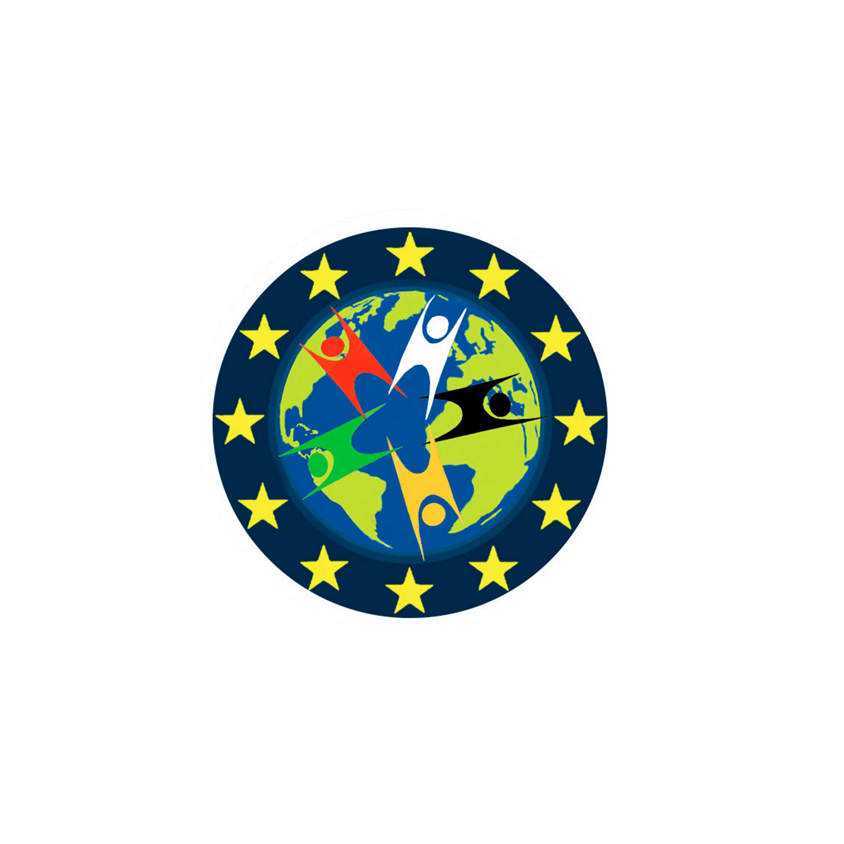 Філософія гуманізму як вираження європейської гуманістичної візії
В основі європейської гуманістичної візії  філософія гуманізму організація соціуму, що підкреслює самоцінність кожної особистості як родової істоти, пробудження її особистісного начала, 
В її основі – ідеали Просвітництва, управління людським розвитком  (гуманізм, відкрите суспільство, толерантність), в центрі яких людина з її потребами та інтересами, «рух за людські відносини», гуманістичний менеджмент, віра у неминучість прогресу, що сприяли розвитку Європи, необхідність створення нової гуманістичної релігії, що орієнтується на світські цінності. 
Європейська візія формує сукупність цінностей, в основі яких матриці антропосоціогенезу як антропологічних засад людського розвитку та людини як найвищої цінності на Землі. Спочатку гуманізм був програмою, визначеною та пропагованою державними діячами та літераторною метою, потім отримала  широке громадянське та культурне оновлення. Великий наголос на громадянських діях пов'язаний з тим, що гуманізм розвивався в республіці, а не в монархії.
6
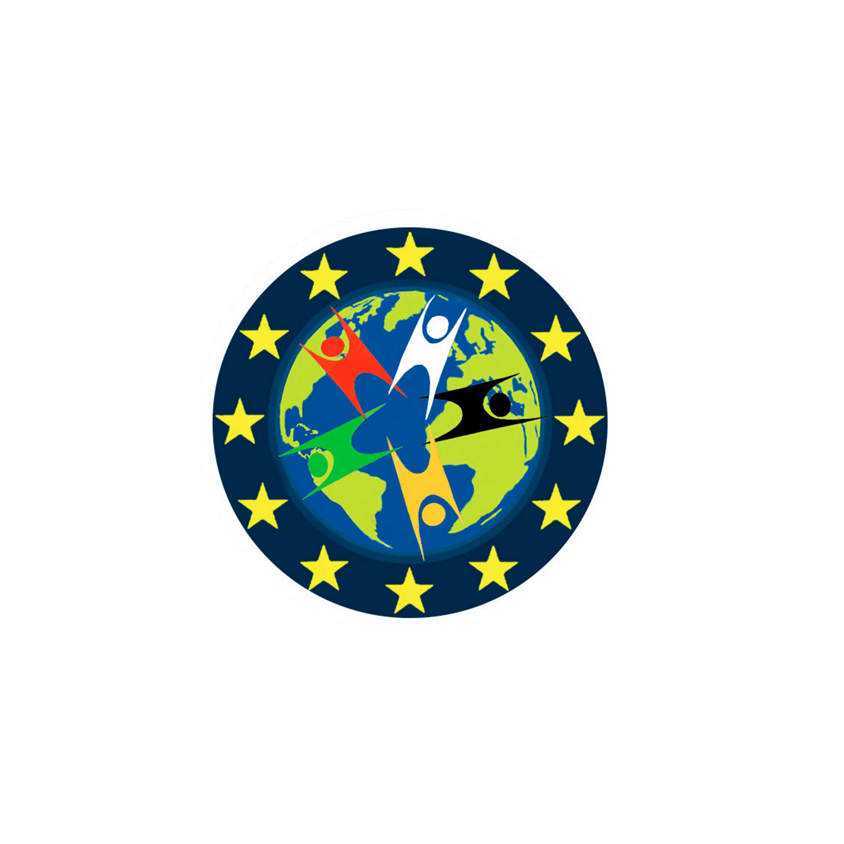 1.3 Основні принципи, функції  та підходи до
гуманізму
Гуманізм - це підхід до життя, заснований на розумі, загальній людяності, визнає моральні цінності,засновані на людській природі та досвіді. Гуманісти шукають нові знання, досліджують нові можливості; це любов у поєднанні з принципами емпатії, демократії; філософія, світогляд або життєва позиція, яка не вірить у  божества.  Функції: 
проблеми людини – проблеми гуманізму; 2) інформаційно-відображальна; 3) культурно-виховна; 
4) передача соціального досвіду; 5) комунікційна; 6) мобілідзуюча чи  генералізуюча (самоідентифікації нації); 
7) логотерапії (пошуки смислу життя, психотерапії); 8) цілепокладання (тенденції розвитку); 
9) мотиваційна; 10) соціально-культурна; 11) інноваційна; 
12) експлікації (цілісного погляду на світ); 13) соцільна (формування соціальних цілей); 14) інтелектуальної терапії (лікування хворого суспільства).
7
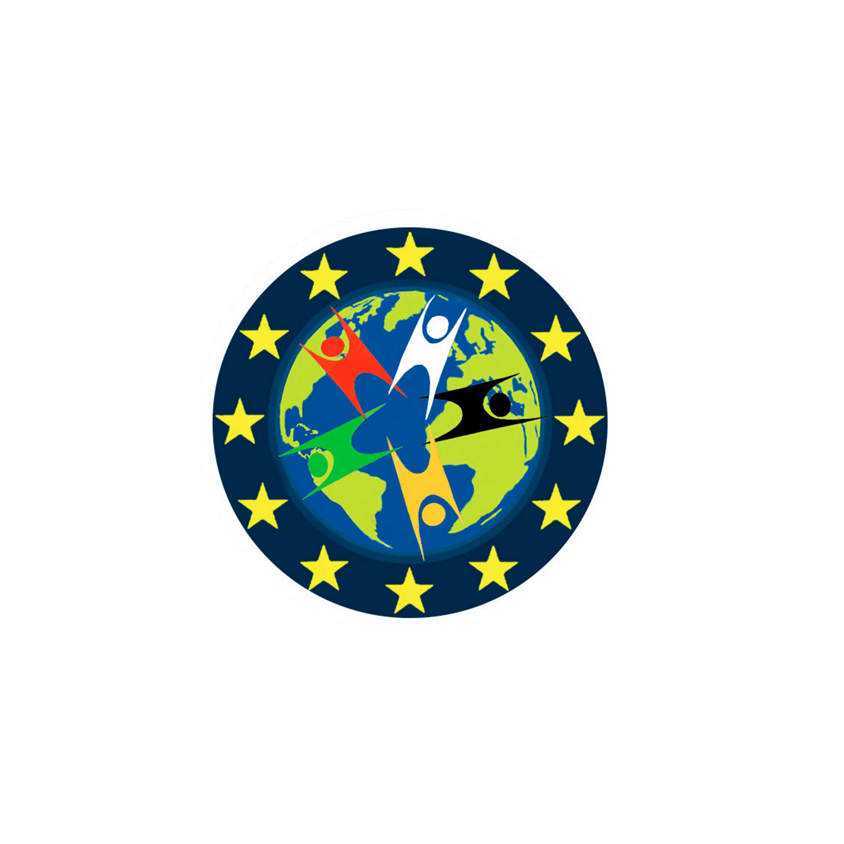 Гуманізм як прогресивна філософія життя
Гуманізм підтверджує здатність і відповідальність вести етичне життя; раціональна філософія, заснована на науці, натхненна мистецтвом і мотивована співчуттям; рефлексуюча система, в основі якої знання і переконання. 
У гуманістичній рефлексії репрезентується цілісна самооцінка суспільства і людини як суб’єкта історії.  
Підтверджуючи гідність кожної людини, гуманізм підтримує максимізацію індивідуальної свободи та можливостей, узгоджується з соціальною та планетарною відповідальністю, виступає за розширення демократії участі та відкритого суспільства, відстоює права людини та соціальну справедливість.
Гуманізм  визнає людину частиною природи і вважає, що релігійні, етичні, соціальні чи політичні цінності  мають своє джерело у людському досвіді та культурі.   
Гуманізм виводить життєві цілі  з того, що людство має взяти на себе відповідальність за свою власну долю.
8
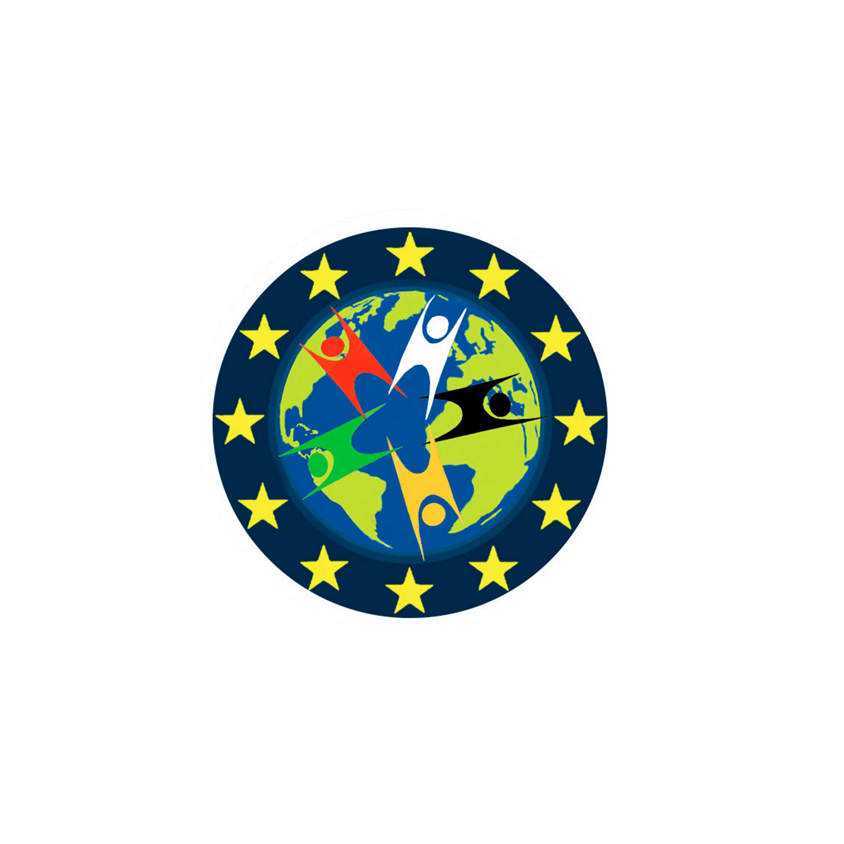 Гуманізм як демократична й етична життєва позиція
Гуманізм стверджує, що люди мають право й відповідальність формувати своє власне життя, виступає за побудову більш гуманного суспільства через етику, засновану на людських цінностях у дусі розуму та людських здібностей. Гуманісти прагнуть зрозуміти Всесвіт, використовуючи науку та методи критичного дослідження - логічне міркування, емпіричні докази та скептичну оцінку припущень і висновків для отримання надійних знань. Гуманісти стверджували, що люди мають свободу надавати сенс своєму життю шляхом власної незалежної думки та відповідальної, творчої діяльності, виступають за побудову більш гуманного, справедливого, милосердного та демократичного суспільства, використовуючи прагматичну етику, засновану на людському розумі, досвіді та надійних знаннях. Гуманізм - це філософія життя, яка вважає добробут людства як головну засаду існування людини та задоволення потреб. В основі ранніх проявів гуманізму лежали принципи та погляди, які надали руху унікальний характер і сформували його майбутній розвиток.
9
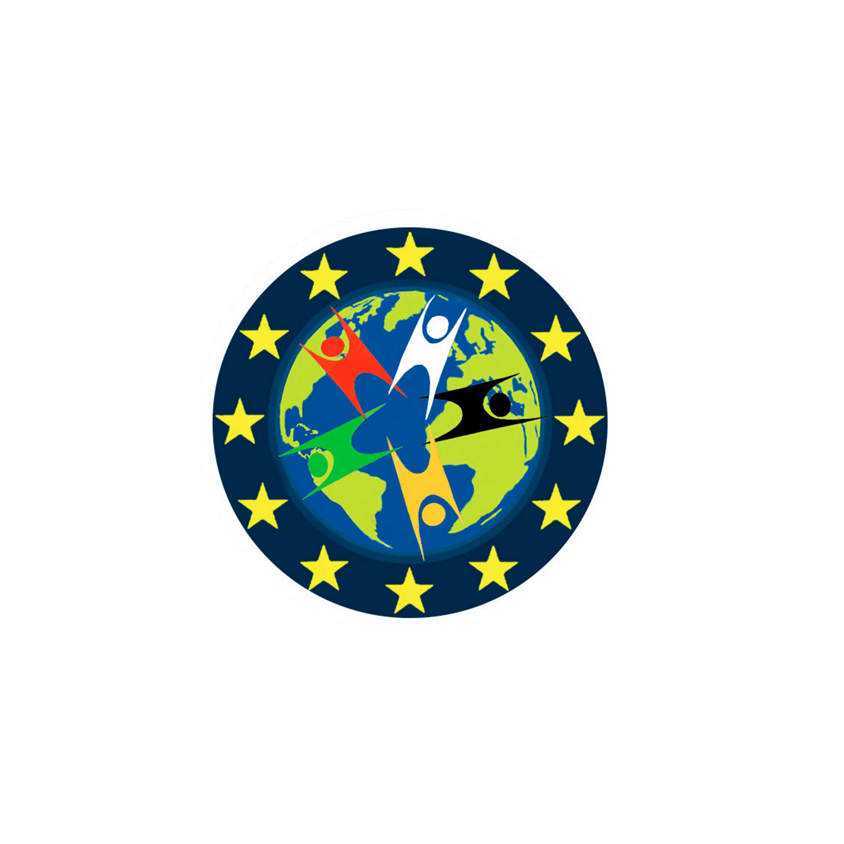 Античний гуманізм. Гуманістичний класицизм. Гуманістичний реалізм.
Гуманізм - це міжнародне явище, течія і рух, що розвивається в Італії, Великобританії,  Нідердандах, Швейцарії, Франції, Німеччині, Польщі, Угорщині, Україні. Італійський гуманізм – це переворот у всій культурі і  світогляді людини, носив літературний характер, нідердандський - суворий характер, у загальному вигляді виступав як устремління до людяності, створення умов для гідного життя людини Гуманізм відрізняється яскраво вираженим антропоцентризмом, в основі якого   людина як центральна ланка всього космічного буття, сприяв ототождненню бога і природи, природи і людини, у результаті чого була створена пантеїстична картина світу. У філософії Відродження видиляються три періоди: 
гуманістичний, чи антропоцентрчиний; 
неоплатонівський, пов'язаний з онтологічними питаннями; 
натурфілософський, чи нове природознавство.
10
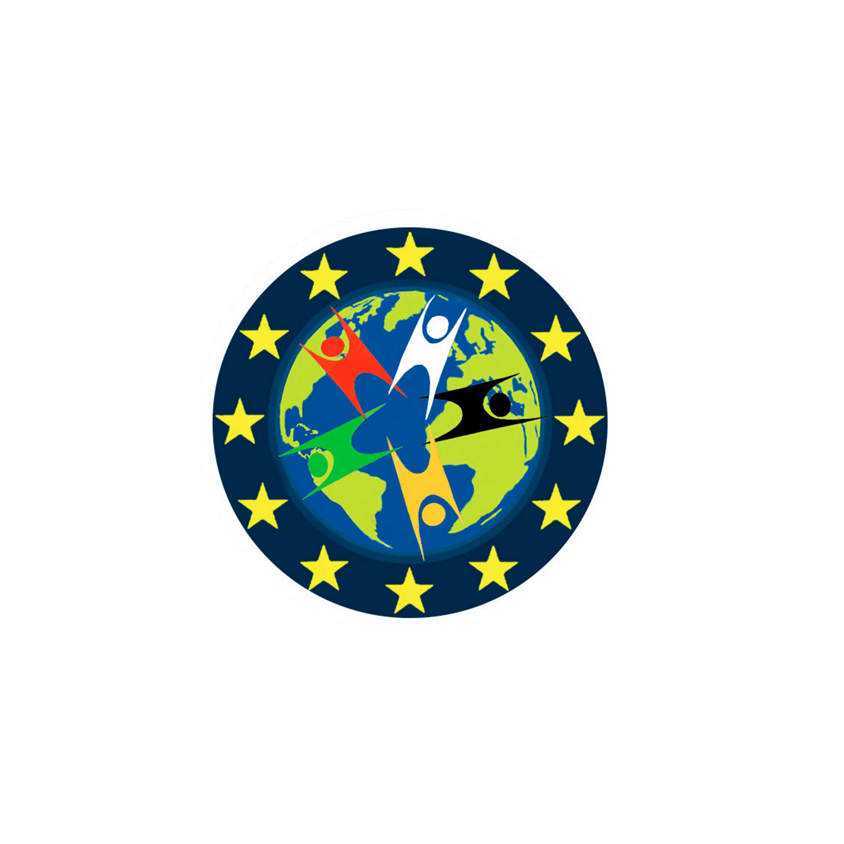 Визначення гуманізму у вузькому і широкому
смислі
У вузькому смислі гуманізм – це ідейна течія, яка сформувалася у період Ренесансу і змістом якого є вивчення і розповсюдження античних мов, мистецтв і культур. 
У широкому виступав як цілісна система поглядів і широка течія суспільної думки, яка викликала дійсний переворот у світогляді і культурі. Гуманізм розпочався тоді, коли людина почала розмірковувати про саму себе,  свою роль у світі, свою сутність і призначення, смисл і цілі буття, пошук нових життєвих орієнтирів.  
Епоха Відродження – це зміна у системі цінностей і відношенні до людини як найвищої цінності на Землі, це коли дух піднався до пред’явлення вимоги до самої себе, пробудження «самості духу», перехід від теоцентризму до антропоцентризму. 
Гуманізм пов'язаний з відродженням античності, класичної давнини, оригінальної переробки спадщини античного світу для вирішення нових проблем, виникнепння нового мистецтва, нових концецпій, перекладом античної літератури,  відродили дійсного Платона, Цицерона, стоїків, грецької і римської літератури.
11
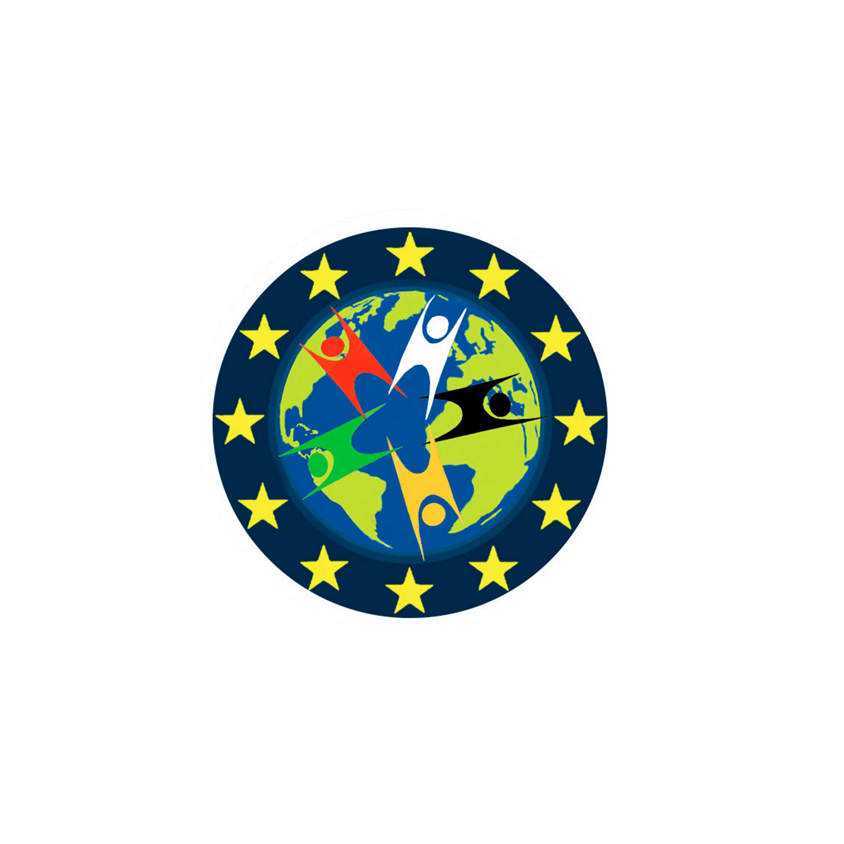 Характерні риси гуманізму
1) шлях до нової онтології через антропоцентризм, у центрі якого людина, яка намагається знайти своє місце у житті;
2) естетичне розуміння дійсності, формування нового рівня самосвідомості, у центрі якої гордість людини за своє самоствердження;
3) антисхоластика та її устремління розвінчувати  фальшиві авторитети науки; 
4) пантеїзм з ототожненням Бога і природи, природи і людини;
5) культ світського нецерковного життя;
6) особливе відношення до античності давнини, минулому;
7) реабілітація людського тіла, гармонізація людської душі,  людина як «мікроскосм», в який включається «макрокосм» - малий світ, 
8) культ творчої діяльності, що сприяє реалізації можливостей удосконалення людини, культ цивілізованої людини, достойностей і краси людини;
9) звелечення людського розуму, діалог і вільне осмислення творів античності, що було відкриттям людської індивідуальності, перспектива безмежних можливостей людини;
10) самореалізація людини як художньо-етична проблема, духовна творчість як шлях до творення людиною самої себе, свого буття, особистісного самоствердження; обєктом творчості є людське тіло.
11) практична спрямованість, через яку розглядаються всі питання – від соціально-етичних до релігійних.
12
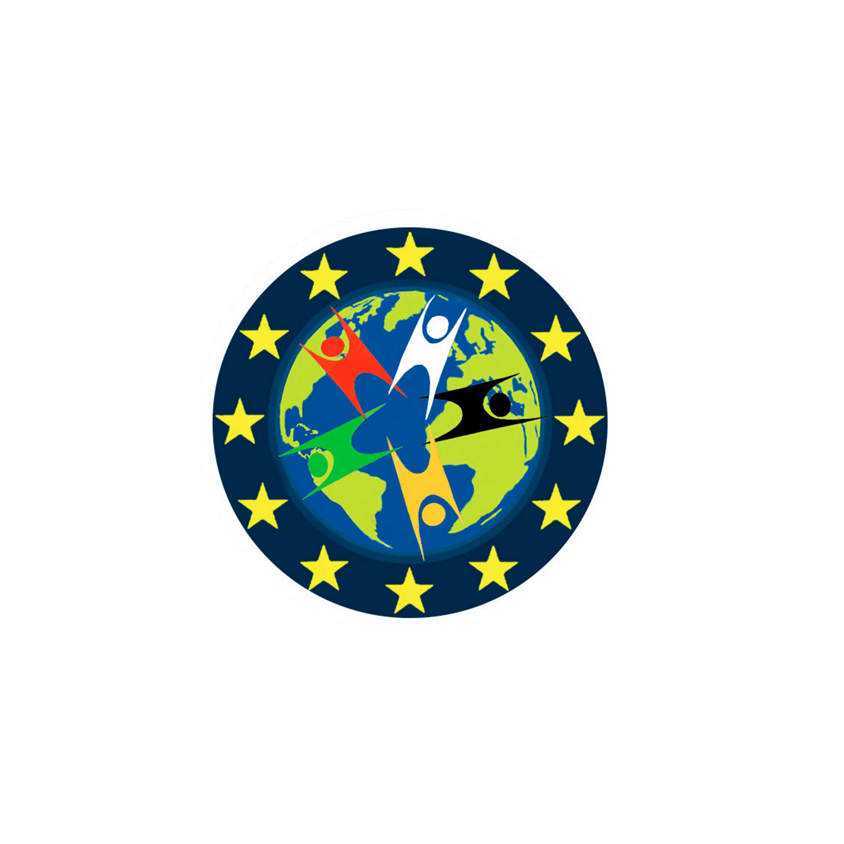 2. Реалізм гуманістів
Петрарка  (1304-1374); Джовані Бокаччо (1313-1575);  Лоренца Валла (1407-1457); Піко дела Мірандола (1463-1495);  Пєтро Помпонацці (1462-1524); Мішель Монтень (1533-1592);  Еразм Роттердамський (1469-1536). Флоренція 15-го століття була найактивнішим інтелектуальним і мистецьким центром Європи. У 15 столітті з'явилася Платонівська академія у Флоренції та великі гуманістичні двори. Humanitas виступив об’єднуючим принципом багатьох мистецтв. Трьома фігурами, найбільш критичними для піднесення гуманістичного руху, були Петрарка, Боккаччо та Салютаті. Ранні гуманісти значною мірою поділяли реалізм, який відкидав припущення та ставив натомість об’єктивний аналіз досвіду. Гуманізм мав на меті реформувати соціальний порядок, який в основі своїй повинен був стати невід’ємно людським.
Гуманістичний реалізм виявляв всебічну критичність. Твори раннього гуманізму - маніфест незалежності, перевагу віддавали розуму.
13
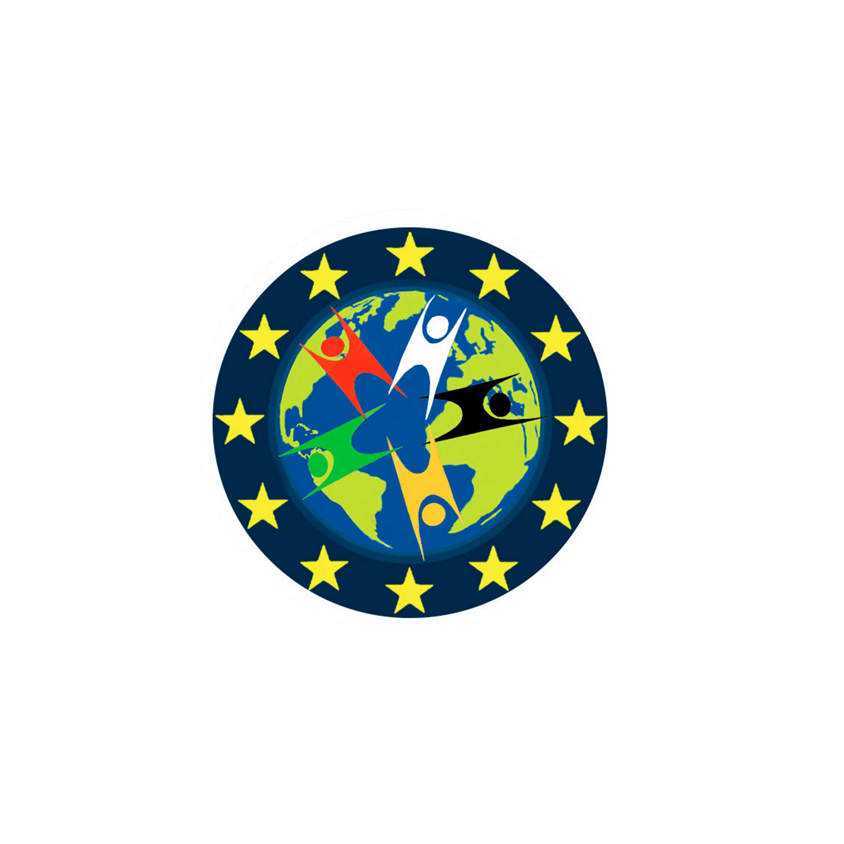 Брунетто Латіні як основоположник гуманістичної революції
Флорентійський канцлер Брунетто Латіні як державний діяч і дипломат виступав за встановлення і збереження громадянських свобод,  у його творчості вперше можна знайти сукупність поглядів і стратегій гуманізму: 1) цицеронівський дискурс на службі громадянській свободі; 3) особиста активність і лідерство; 3) соціальний реалізм у дусі Цицерона; 4) схвалення індивідуального генія;  5) сильний акцент на політичній освіті.  Брунетто започаткував філологічну динаміку, яка дала гуманізму культурну силу: поєднання класичного навчання з народною мовою. Брунетто мав великий вплив на Данте, шанував його як вчителя,  впли в на флорентійське керівництво від Салютаті до Макіавеллі. Індивідуалізм Петрарки та реалізм Боккаччо виросли на ґрунті, який розробив Брунетто. Новаторська підтримка Брунетто Арістотеля та Цицерона оживила гуманістичний дискурс аж до часів Томаса Джефферсона, який назвав цих двох мислителів джерелами Декларації незалежності. З цих причин Брунетто можна вважати основоположником гуманістичної революції, яка дала поштовх Відродженню, Просвітництву та сучасній демократичній державі.
14
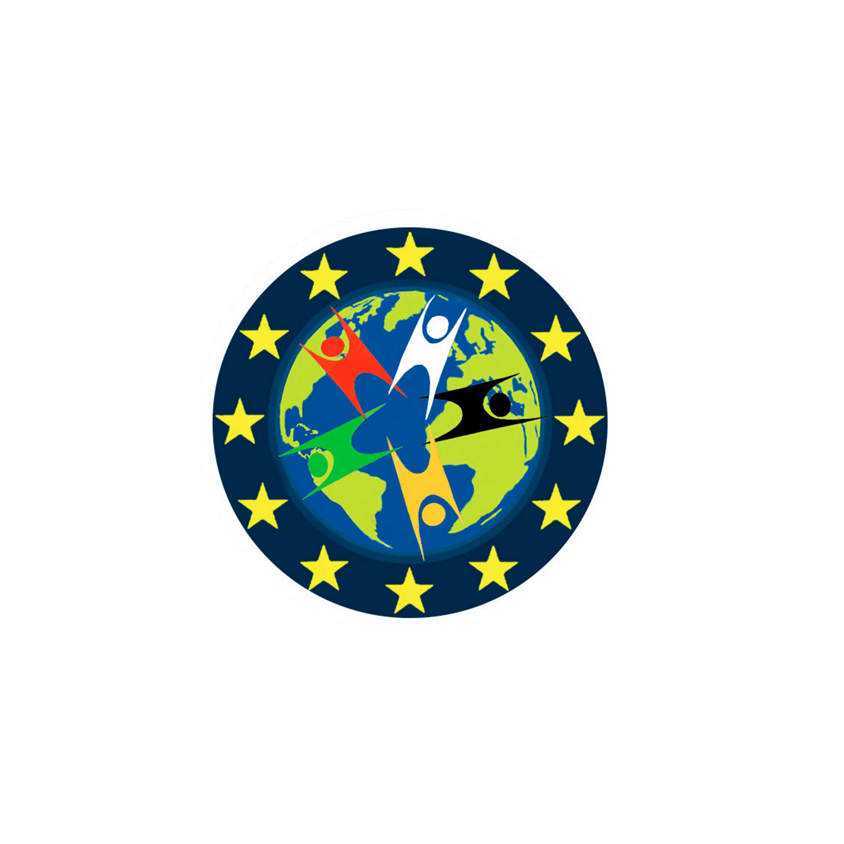 Італійський вчений і поет Франческо Петрарка  (1304-1374)
Петрарка як поет, вчений, мислитель вважав, що гуманізмом мають бути науки про людину, що заклало основи особистісної самосвідомості. Петрарка найбільше вплинув на історію гуманізму як промовець філософії, з його творів розпочалася епоха петраркізму, він намагався піднятися до вершин античної культури, переосмислити її, навіть перевершити. Його творчість утвердила світську поезію як серйозне і благородне заняття. Він допоміг відновити сократівську традицію в Європі, визначивши самопізнання як головну мету філософії Його уявлення про поета як  вчителя філософії, а отже борця за культуру надихнуло гуманістів. Античність була багата на приклади активної самореалізації людини, що вимагала максимального включення її у творчу діяльність. До земних радостей він відносив любов,  віру у красу людини, природи, подорожей,  можливостей відкривати для себе нове. Класична риторика впроваджувала просвітницьку політику, класична поетика несла просвітлення душі. Класична думка пропонувала проникнути в суть речей. Гуманісти пов'язували класицизм з майбутнім.
15
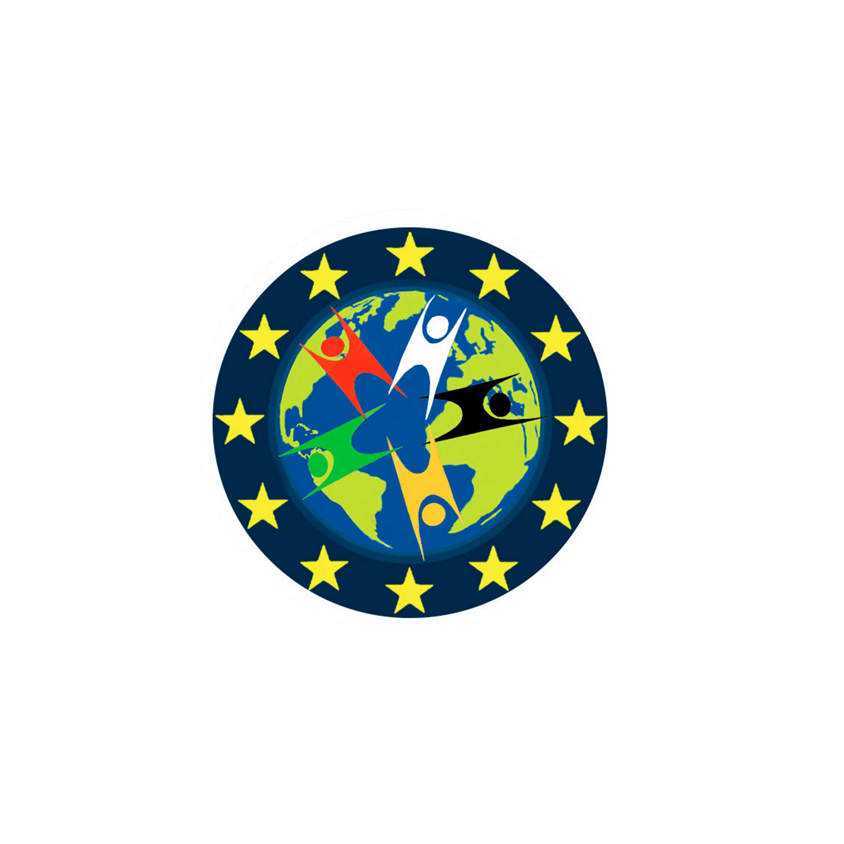 Джованні Боккаччо (1304-1374)
Як батько флорентійської новели сприяв створенню нових гуманістичних традицій в італійській культурі, є засновником західного реалізму. Він був моралістом, істориком, блискучим кореспондентом, його довга кар’єра включала служіння як церкві, так і державі. У роботі  «Декамерон» (1353) здійснив енциклопедичний огляд людських пороків, висміяв духовенство, звеличив розум, енергію, гармонію краси душевної і тілесної, цінності особистості. Стиль прози Джованні Боккаччо  став еталоном для італійського виразу, найбільшим внеском у гуманізм є знаменитий «Декамерон» - збірка зі 100 оповідань. Неодноразово звертаючись до розуму та природи, він оголошує війну інституційним тираніям церкви та держави, закликав  до морального порядку. Його творчість  вважається джерелом західного реалізму, а «Декамерон» пам'ятником гуманізму Цицерону. Боккаччо був філологом, відіграв важливу роль у встановленні принципів текстуальної критики, які стали ключовими елементами гуманістичного методу.
16
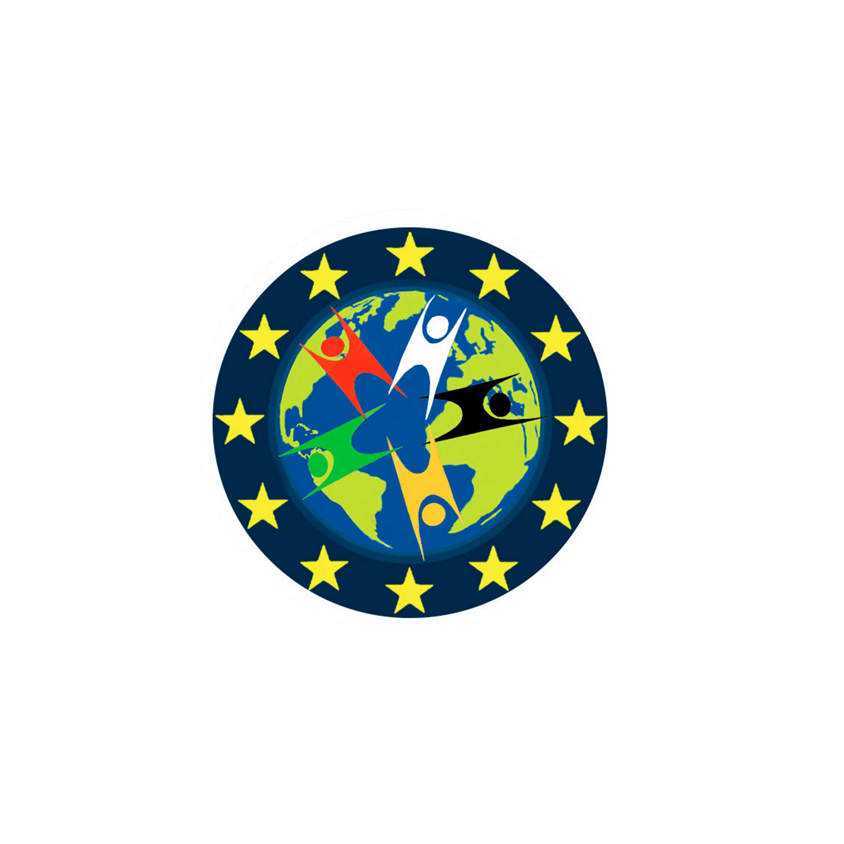 Лоренца Валла (1407-1457)
Піко дела Мірандола (1463-1495)
Лоренца Валла - італійський гуманіст, вчитель риторики, боровся з вульгарною латинню, познайомив Західну Європу з Геродотом і Фукідідом, виступав проти схоластичної логіки і діалектики, піддав існуванню всемогутність Бога, його філософію можна назвати «філософією задоволень», у якій мірою всього виступає особисте Благо.

Піко дела Мірандола - італійський філософ і гуманіст, по-новому прочитав Платона, заснував  Платонівську академію, тим самим відроджував античну філософію,  виступав за науку та істину нової епохи, мріяв виступити на Римських зборах з трактатом «Вчених всього світу», який включав 900 тез «про все, що було пізнано». Він стверджував, що людина повинна бути вільною творити свою особистість, шукати власний рівень, створювати власне майбутнє своєю «божественною натурою». Людина – це істота, яка  мріє про «божественне удосконалення», так як  має космічну незавершеність, творчу здатність самовизначатися,  в її основі – ідеал свободи і гідності людини, що тим самим сприяло ідеї зближення людини з Богом.
17
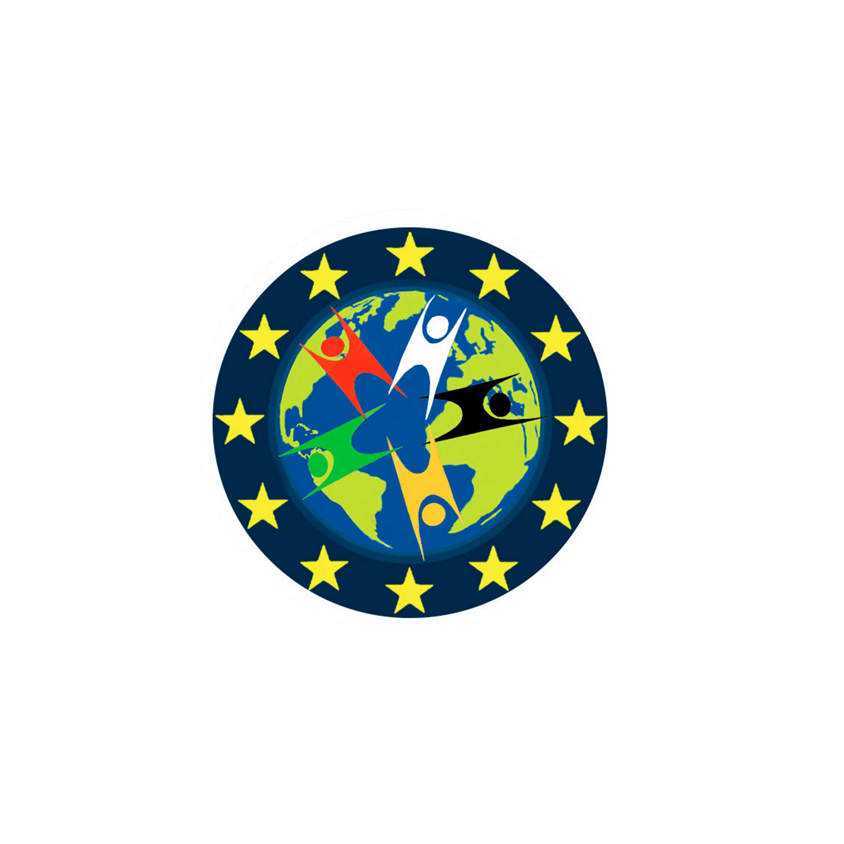 Мішель Монтень (1533-1592)
Гуманіст другого періоду Відродження, прихильник скептицизму будь-якого роду, намагався поставити розум вище авторитету. Гуманіст другого періоду Відродження, прихильник скептицизму будь-якого роду, він намагався поставити розум вище авторитетту. «Нариси» Мішеля де Монтеня (1580) - це не лише розгорнуте повторне формулювання та переоцінка гуманістичних мотивів, але й віха в гуманістичному проекті самопізнання, який схвалив Петрарка. Учений, мандрівник, військовий і державний діяч, Монтень сприймав у людських подіях суму типових гуманістичних модальностей - інтерпретація класики, звернення до безпосереднього досвіду, виключний наголос на людському царстві та універсальна цікавість привели його до спростування типової гуманістичної передумови: знання про інтелектуальне мистецтво може навчити суверенного мистецтва життя.
18
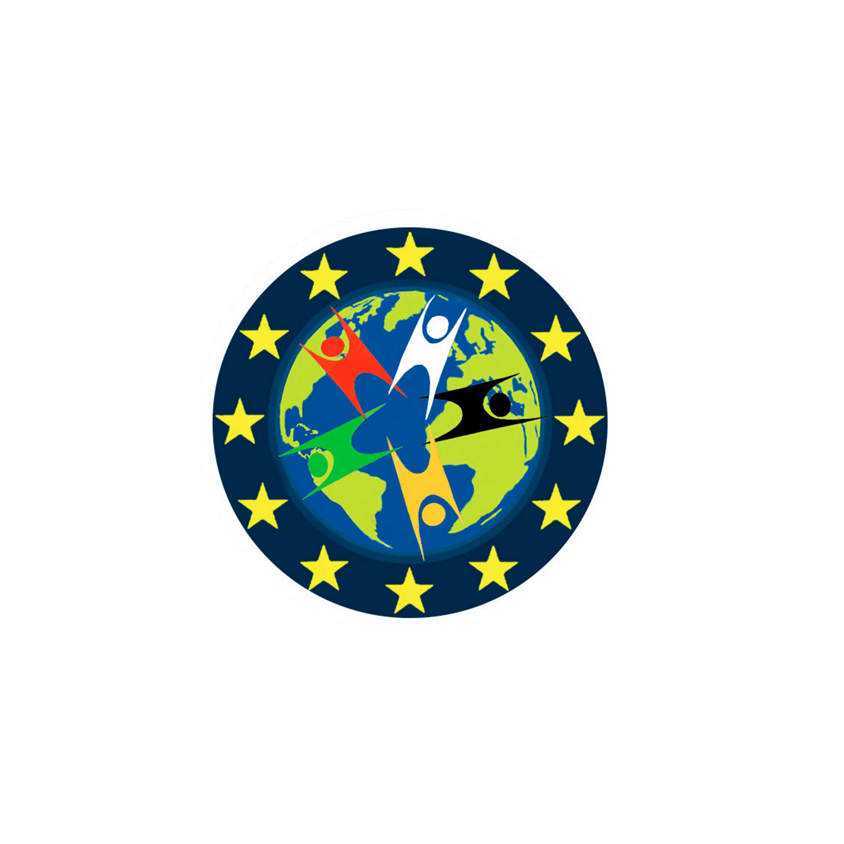 Еразм Роттердамський (1469-1536)
Красномовний, людяний і глибоко розсудливий, Еразм заслужив золоту репутацію, по його підручникам з латинської мови вчилася вся освічена Європа,  багато в чому він зобов’язаний своєму магістерському стилю прози. Залишилося епістолярне мистецтво 3 тис. листів. Проголосив нове розуміння філософствування, «філософія повинна зійти з небес на землю» і вирішувати конкретні проблеми людини. Свою філософію він звів до гри, бесід, дискусій. «Забави християн повинні носити смак філософії». «Похвала дурості" – це книга століття, є яскравим прикладом вирішення проблем людського існування. «Похвала дурості» - це парадоксальне, діалектичне виявлення всіх явищ буття, набір варіацій дурості довжиною в книгу. «Хвала глупості» - це справжній політ фантазії, розгул уяви, який досліджує неконтрольовану сферу тем, атакуючи різноманітні соціальні інституції та інколи розширюючи межі дозволеного. Вихваляючи дурість, він висміяв суспільні установи того часу, яка обернулася звеличенням мудрості.
19
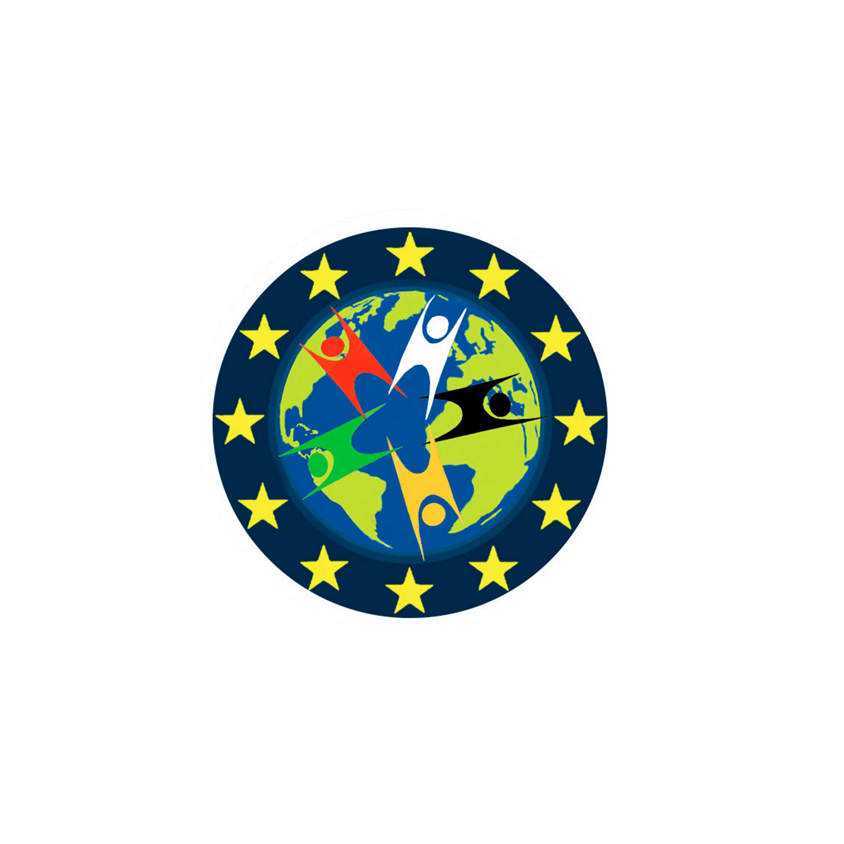 3.  Розквіт гуманістичної думки в епоху Ренесансу. Ідея людської гідності та самоствердження особистості.
Філософи Відродження робили наголос на доброчесних діях як меті та ідеї людської гідності,  що здійснило сильний вплив на гуманістичний ідеал мудрості. Cправжня перевага доброчесності полягала в ефективній дії, яка неможлива без здібностей, необхідних для цього, прзвиваючи ідею людської гідностці та самоствердження особистості.  У філософській поемі Пальмієрі «Місто життя» (1464 р.)  розвивається ідея про те, що світ призначений для перевірки людських чеснот на ділі. 
Пізній гуманізм розвивав  тему активної чесноти. Макіавеллі бачив дію не лише як мету чесноти, але  як основу мудрості. Кастільоне у своїй книзі «Книга придворного» (1528) розвинув  психологічну модель активної чесноти, підкреслюючи моральне усвідомлення як ключовий елемент справедливої дії. Ідею діяльної чесноти Рабле поклав в основу антиклерикальної сатири. 
Схвалення активної чесноти характеризує творчість англійських гуманістів від Томаса Еліота до Джона Мільтона. Вони символізують почуття соціальної відповідальності яке лежало в основі руху. Як сказав Салутаті, «треба боротися за справедливість, правду, честь».
20
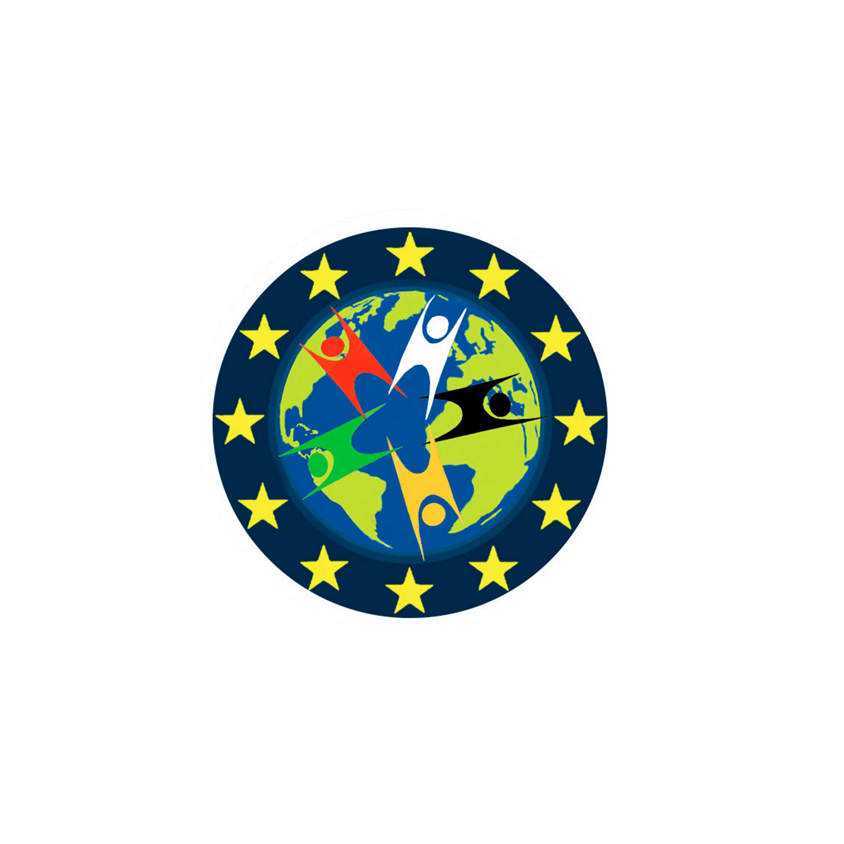 Розвиток гідності людини та особистої автономії як вираження гуманізму епохи Відродження
П’єтро Помпонацці (1462-1524) італійський філософ, найвизначнійший представник аристотелізму, типовий професор філософії, один із титанів Відродження, заклав основи «педуанського вільнодумства». У своїх роботах «Праця про гідність людини», «Про фатум, свободу волі і передвизначення», «Трактат про відродження душі» розробив риси антропологічної філософії та етики. 
Розвивав у нових умовах розвивав вчення Аристотеля, говорив, що він помилявся, тепер його треба виправити. Релігію вважав помилкою, а тим самим вважав, що її треба залишити для виховання народу, послідовно захищав концепцію долі, високо цінував людську гідність. Істину вважав результатом раціонального пізнання, Ідея людської гідності сформувалися відповідно до почуття особистої автономії, яке  згодом характеризувало гуманізм у цілому. Інтелект, здатний до критичного аналізу та самодослідження, був за визначенням вільним інтелектом; інтелектуальна чеснота була невід’ємною частиною тієї ширшої чесноти, яка могла далеко зайти до завоювання долі.
21
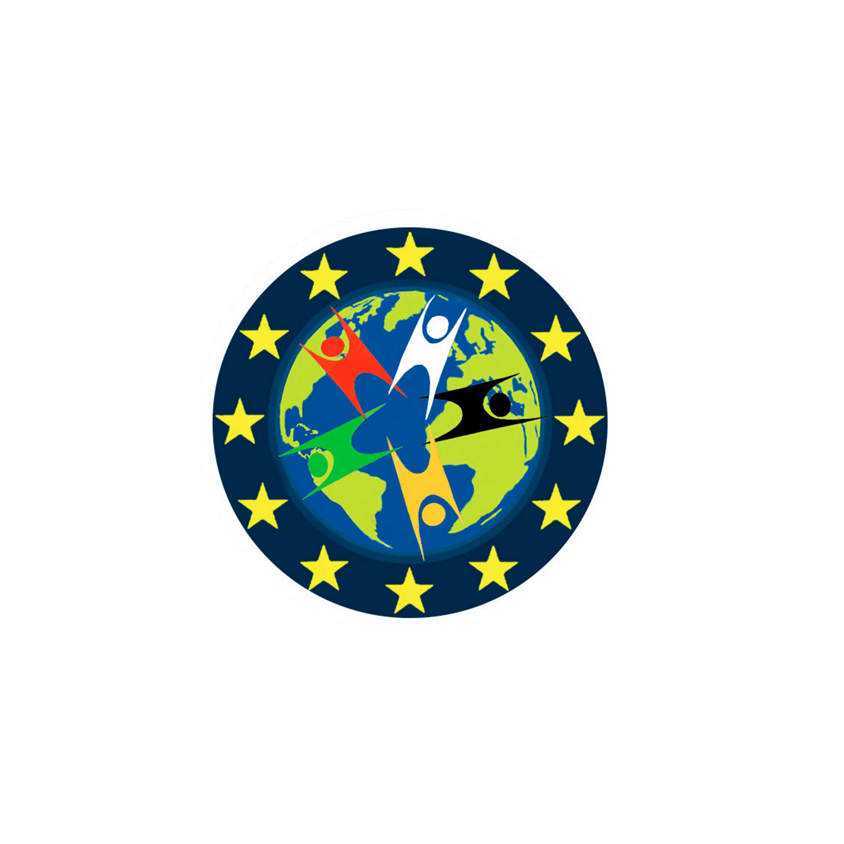 4. Пізній італійський гуманізм. Північний гуманізм.  Французький гуманізм. Англійський гуманізм.
Існувало 4 напрямки теоретичних пошуків пізнього італійського гуманізму: Перший пов'язаний з діяльністю вчених-гуманістів -  Генріх Бебель, Йоганн Рейхлін, Еразм Роттердамський. Другий - з діяльністю письменників та рухом реформації - Мартін Лютер, Ульріх фон Гуттен. Третій - бюргерська література (міська): Себастіан Брант («Корабель дурнів»), майстерзінгери -- Ганс Сакс, лірик, відомий поет. Четвертий пов'язаний з народною творчістю - німецькі народні книги «Про Тіля Ойленшпігеля», «Про рогового Зиґфріда», «Про доктора Фауста», «Книги про Шільдбюргерів». Ці твори виражають сатиричну складову німецького Відродження. Доба Відродження в літературі Англії представлена такими періодами: 1) раннє відродження (перша половина XVI ст.); 2) зріле відродження (друга половина XVI ст.); 3) пізнє відродження (рубіж XVI—XVII ст.). Найвидатнішим представником раннього Відродження був письменник і мислитель Томас Мор, автор славетної книги «Утопія» (повна назва твору — «Золота книга, така ж корисна, як і забавна, про найкращий устрій держави і про новий острів Утопія»). Північний гуманізм прежставлений Еразмом Роттердамським, французький – Мішель Монтенем.
22
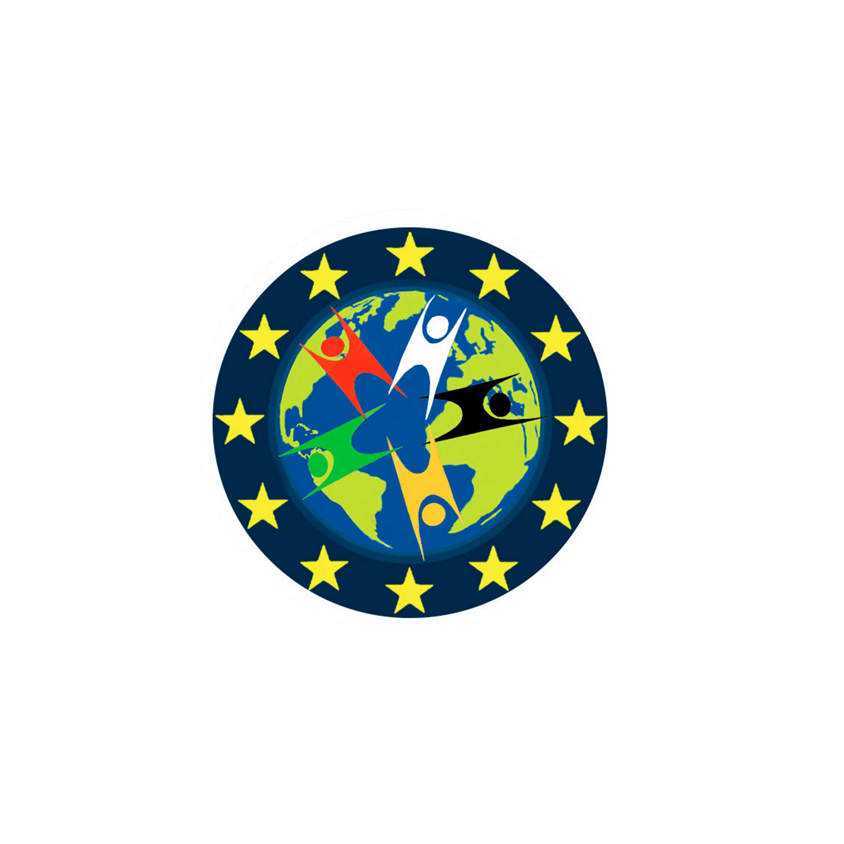 Лондонська релігійна організація (1896)
Організація, яка діє на території Великобританії і представляє інтереси людей, які будують своє життя без опори на релігійні вірування.. У 2014 році до складу ЛГО Лондонська увійшла 31 регіональна група із загальною чисельністю членів і сторонників близько 28 000 осіб. ЛГО є членом Міжнародного гуманістичного та етичного союзу та Європейської гуманістичної федерації. ЛГО ставить перед собою наступні цілі: 
1. Розвиток і розвиток гуманізму як не релігійної, етичної життєвої позиції, ключовими елементами якої є приверженність людського благополуччя та опора на розум, досвід і натуралістичний погляд на світ.
2. Підтримка та розвиток у частині дослідження та формування ідей гуманізму, а також науки та мистецтва в їх зв’язку з ідеями гуманізму.
3. Просування ідей рівності, боротьби з дискримінацією, захисту прав людини згідно з міжнародними правовими документами, прийнятими у Великій Британії, у тих випадках, коли це пов’язано з релігією та релігійними переконаннями.
4. Розвиток взаєморозуміння людей між релігійними і нерелігійними поглядами з метою забезпечення гармонійного співробітництва в суспільстві.
23
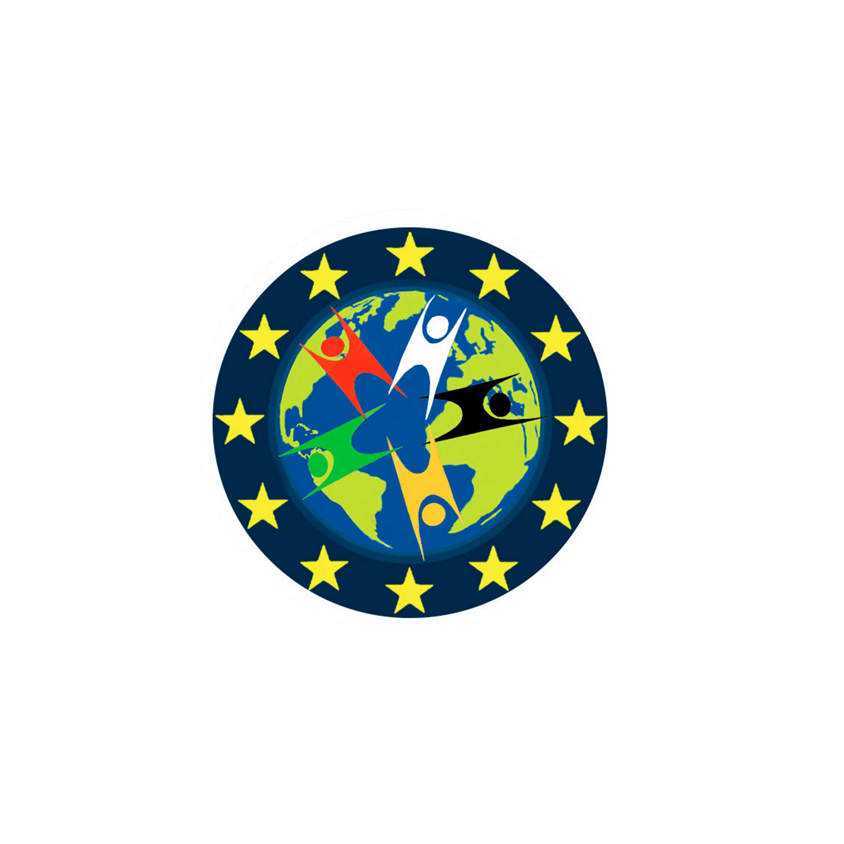 Еволюція діяльності Лондонської релігійної організації (ЛРО)
ЛРО позиціонує себе як стабільну та національно загальновизнану організацію, що виражає думку нерелігійної частини суспільства. Вона  була заснована в 1896 році американцем Стентоном Койтом (англ. Stanton Coit) як Союз Етичних, який об'єднав існуючі спільноти етичних товариств у Великобританії. В 1963 Х. Дж. Блехем став першим Виконавчим Директором], а в 1967 році під час президентства філософа А.Дж. Айера суспільства стало іменуватися Британською Асоціацією Гуманістів. У 1967 році Союз Етичних Обществ був перейменований в Британську Асоціацію Гуманістів. У 1977 році було заявлено, що цілі та устремлення BGA спрямовані  на те, щоб зробити гуманізм доступним і значущим для мільйонів людей, які не мають жодної релігії. ЛГО підтримує і розвиває гуманізм як життєву позицію і проводить громадські кампанії в області гуманізму, світовості і прав людини. Організація володіє національною мережею акредитованих співробітників, які проводять гуманістичні та нерелігійні церемонії похорону, шлюбу, громадянського партнерства та церемонії призначення імені.
24
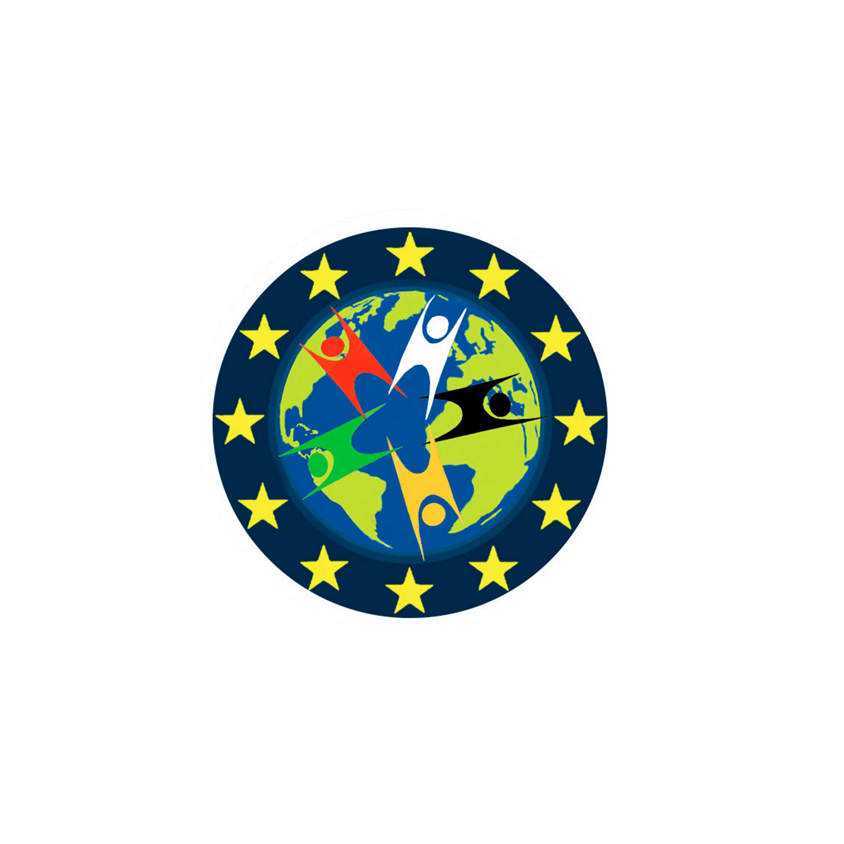 Еволюція гуманістичних товариств та організація Гуманістичного інституту
Гуманістичний інститут. Членами-засновниками інституту були Хорен Арісіан, Пол Бітті, Ед Еріксон, Пол Курц, Говард Радест, Лайл Сімпсон та Вино Шервін. Шервін Вайн працював президентом-засновником, а Говард Радест - деканом-засновником. До них приєдналися феміністичні гуманісти Міріам Джерріс та Жан Коткінс. Кожен із засновників сам був або керівником, або засновником інших гуманістичних або гуманістичних організацій, таких як: Товариство гуманістичного іудаїзму, Рада зі світського гуманізму, Американський етичний союз, Унітарна універсалістська асоціація та Американської асоціації гуманізму. У 1984 р. було започатковано Гуманістичний інститут. Перший клас зі студентами AEU, AHA, UUA та SHJ зібрався у Нью-Йорку в Центрі етичної культури на перший семінар з Говардом Радестом як наставником. Це була перша транс-конфесійна, трансгуманістична програма організації для виховання гуманістичних лідерів. Навчальна програма включала: Гуманістичну життєву позицію, Гуманістичні цінності та принципи, Гуманізм у відношенні до інших, Основні гуманістичні інструменти (критичне мислення), Блоки фундаменту для гуманізму (фізичні, побутові та соціальні науки), Застосування гуманізму до життя (лідерство) та естетика, Інтернет-гуманістична освіта.
25
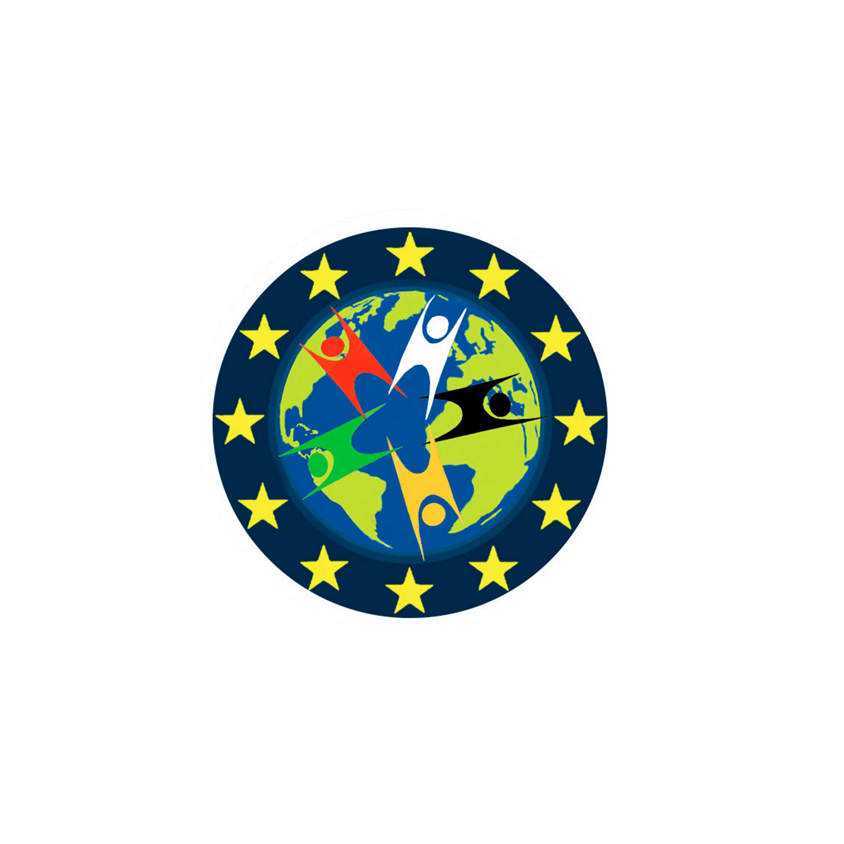 Гуманістичний маніфест (1933 р.).
Гуманістичний маніфест (1933 р.) є продуктом багатьох умів, який був розроблений, щоб представляти точку зору, що розвивається. Важливість документу полягає в тому, що понад тридцять чоловіків прийшли до загальної згоди щодо питань, які викликають  занепокоєння, які виковують нову філософію з матеріалів сучасного світу.
Настав час для широкого визнання радикальних змін у релігійних віруваннях у всьому сучасному світі. Наука та економічні зміни порушили старі вірування. Релігії в усьому світі змушені примиритися з новими умовами, створеними завдяки значному зростанню знань і досвіду. 
У кожній сфері людської діяльності рух зараз йде в напрямку гуманізму. Щоб краще зрозуміти релігійний гуманізм, вчені забажали зробити певні твердження, які підтверджують факти сучасного життя. 
Існує велика небезпека остаточного і фатального ототожнення слова «релігія» з доктринами та методами, які втратили своє значення і які безсилі вирішити проблеми людського життя у ХХ столітті.
26
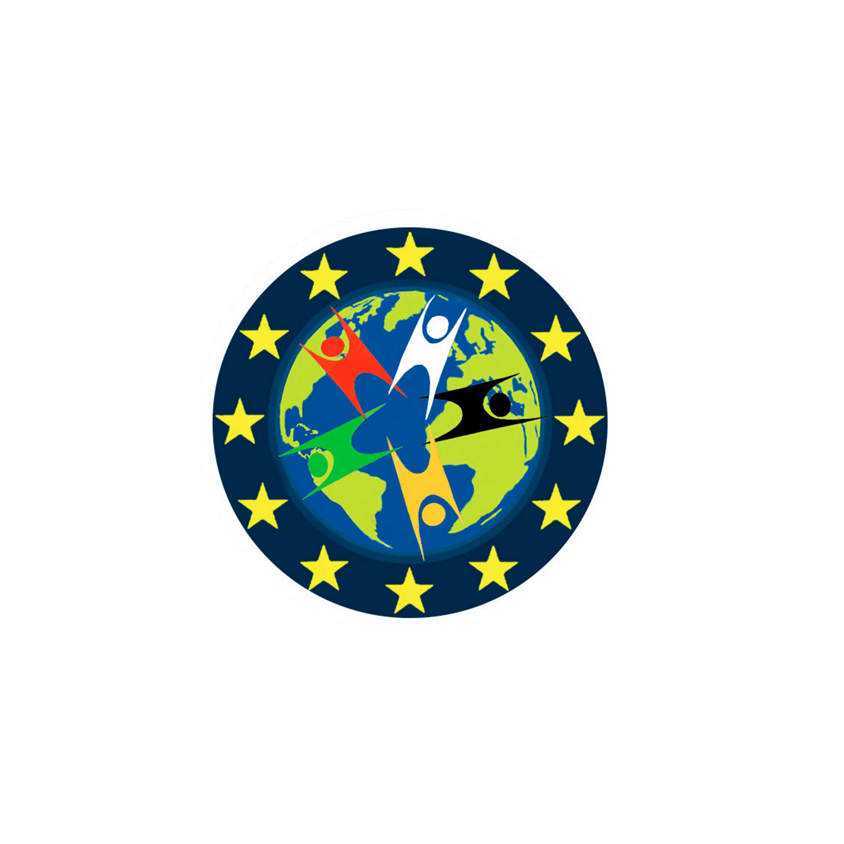 Обгрунтування положень Гуманістичногно маніфесту (ГМ)
релігійні гуманісти вважають Всесвіт самоіснуючим, а не створеним.
вірять, що людина є частиною природи і що вона виникла в результаті безперервного процесу. 
знаходять, що традиційний дуалізм розуму і тіла має бути відкинутий. 
гуманізм визнає, що релігійна культура та цивілізація людини, як це чітко зображено антропологією та історією, є продуктом поступового розвитку внаслідок взаємодії з його природним середовищем та соціальною спадщиною. Людина, народжена в певній культурі, значною мірою сформована цією культурою.
гуманізм стверджує, що природа всесвіту, яку описує сучасна наука, робить неприйнятними будь-які надприродні чи космічні гарантії людських цінностей. Очевидно, що гуманізм не заперечує можливості існування ще не відкритих реальностей, але він наполягає на тому, що спосіб визначення існування та цінності реальностей включає розумнео дослідження та оцінку їхнього зв’язку з людськими потребами.
27
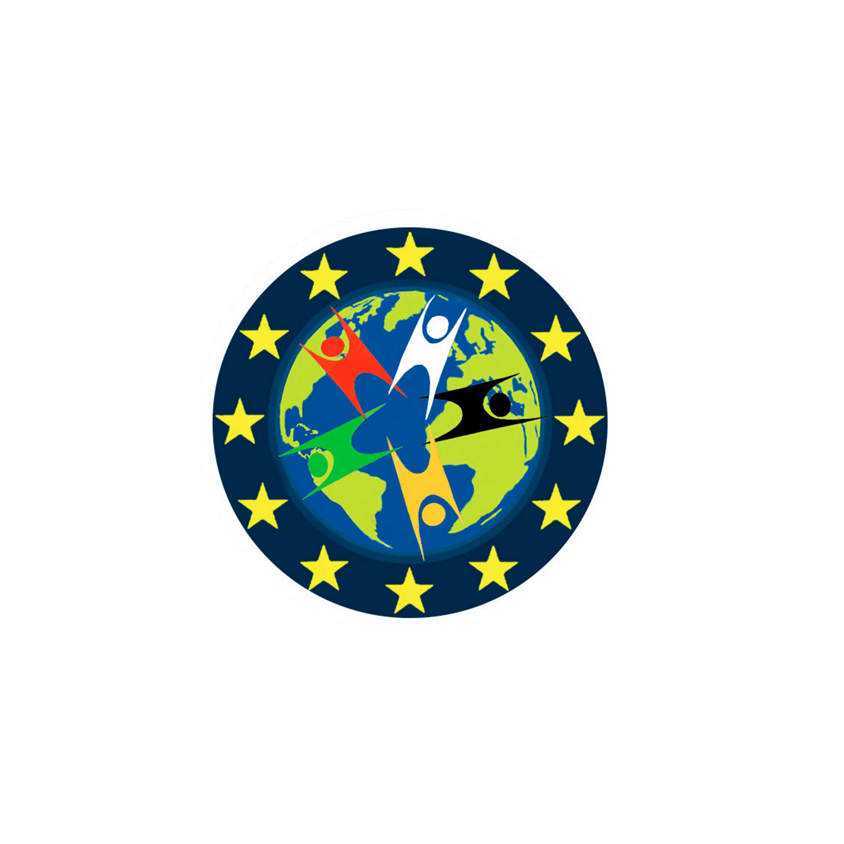 Обгрунтування положень Гуманістичного маніфесту (ГМ)
Релігія повинна формулювати свої надії та плани у світлі наукового духу та методу.
6) Ми переконані, що минув час для теїзму, деїзму, модернізму та інших  різновидів «нової думки».
7) Релігія складається з тих дій, цілей і досвіду, які є значущими для людини. Ніщо людське не чуже релігійному, він включає працю, мистецтво, науку, філософію, кохання, дружбу, відпочинок – усе, що виражає розумне задоволення людського життя. Різниця між священним і світським більше не може бути збережена.
8) Релігійний гуманізм вважає повну реалізацію людської особистості кінцем людського життя та прагне її розвитку та реалізації тут і зараз. Цим пояснюється соціальна пристрасть гуманіста.
9) Замість старих установок, пов'язаних із поклонінням і молитвою, гуманіст знаходить свої релігійні емоції, виражені у підвищеному почутті особистого життя та у спільних зусиллях сприяти соціальному благополуччю.
28
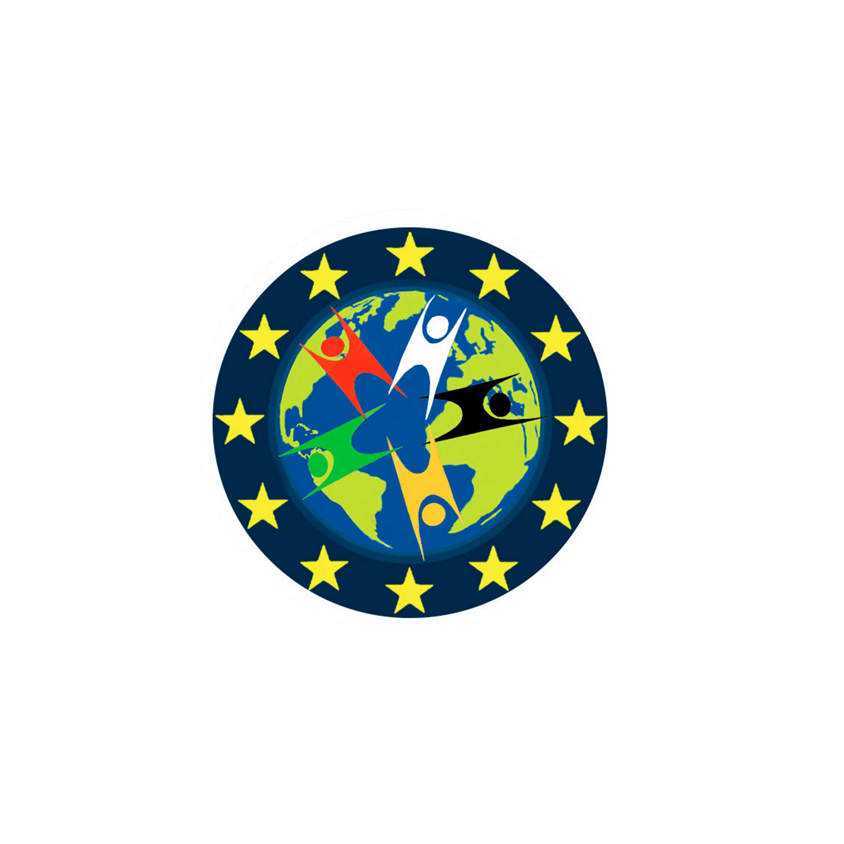 Обгрунтування положень Гуманістичного маніфесту (ГМ)
Їхня мета була досягнута через інтерпретацію загальної ситуації (теологія чи світогляд), почуття цінностей (мета чи ідеал), техніка (культ), встановлених для реалізації життя. Зміна будь-якого з цих факторів призводить до зміни зовнішніх форм релігії. Попри всі зміни релігія залишається постійною у своєму пошуку незмінних цінностей, невід’ємної риси людського життя. 
Сьогоднішнє глибше розуміння Всесвіту людиною, її наукові досягнення та глибша оцінка братерства створили ситуацію, яка вимагає нового визначення засобів і цілей релігії. Така релігія, здатна поставити адекватні соціальні цілі та особисте задоволення, може здаватися багатьом людям повним розривом із минулим. Незважаючи на те, що ця епоха багато в чому зобов’язана традиційним релігіям, що будь-яка релігія, яка може бути синтезуючою та динамічною силою сьогодення, повинна бути сформована нова релігія, філософія чи світогляд відповідно до потреб цієї епохи. 
Встановлення такої релігії є головною необхідністю сучасності.
29
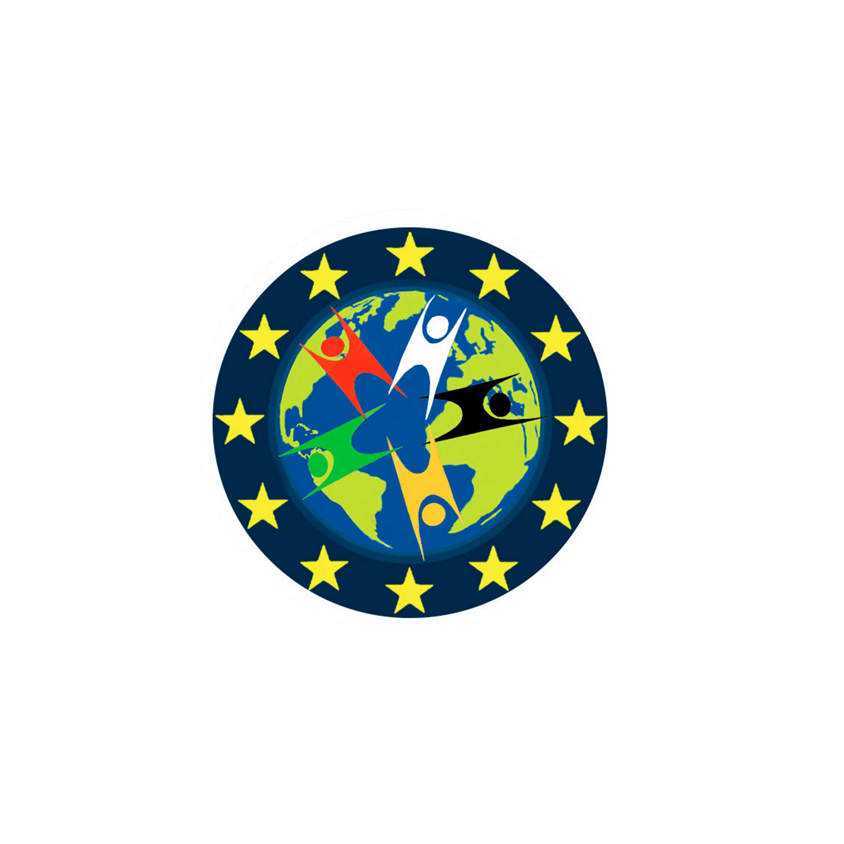 Американська гуманістична асоціація  (1941 р.)
Американська гуманістична асоціація (АГА) (1941)  є некомерційна організація в США, що пропагує світський гуманізм, філософію життя, з точки зору етичного здійснення та прагнення більшого блага. АГО надає правову допомогу для захисту конституційних прав світських та релігійних меншин. Її підтримує 250 місцевих філій та розділів, які займаються заходами з розбудови громади. AГА випускає журнал «Гуманіст», щоквартальний бюлетень Вільний розум, журнал «Нариси з філософії гуманізму», має інтернет-сайт новин TheHumanist.com. До її складу входить понад 34 000 членів. В 1970-х роках AГА випустила великий новийтекст Гуманістичного маніфесту II з метою поширити гуманізм серед громадськості. У 1992 році Курт Воннегут був названий гуманістом року, який потім став почесним президентом AГА. Вона залишається  активною в Інтернеті, представивши веб-сайт у 1995 році, залишається лідером у комунікаціях в Інтернеті та соціальних мережах із сотнями тисяч підписників, їх активної присутності у Facebook, Twitter, Instagram та Google+. У 2008 році гуманістична освіта отримала поштовх завдяки Центру гуманістичної освіти імені Кочхара.
30
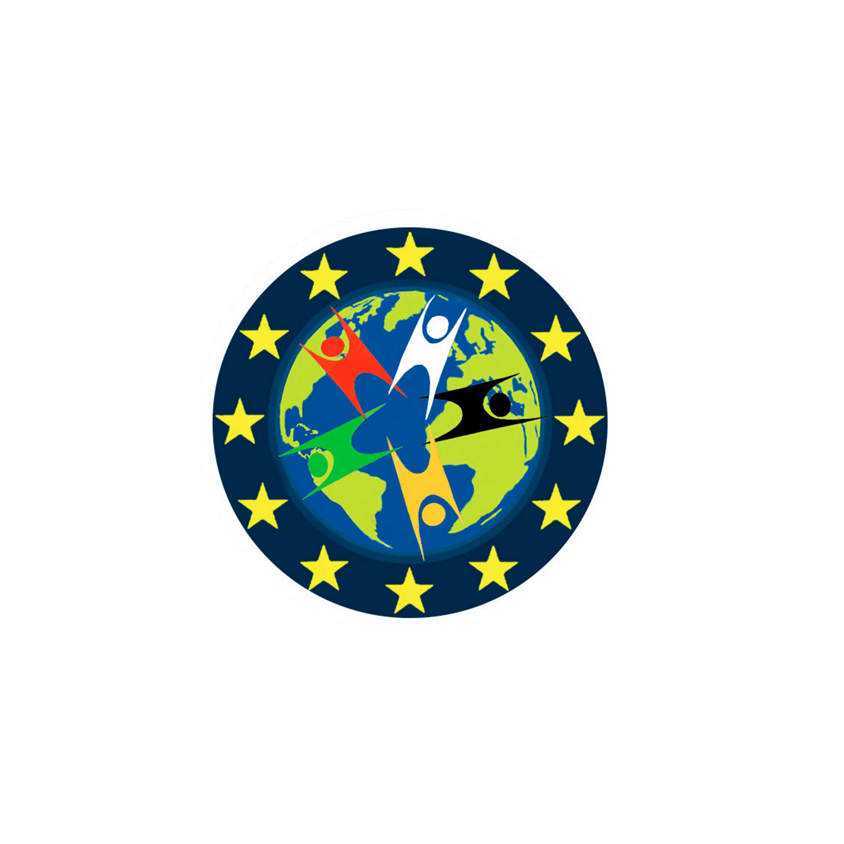 Гуманізм Ф.К.С. Шиллера
Прагматизм У. Джеймса
Ф.К. С.Шиллер (1864 – 1937) - німецько-британський філософ, навчався в Оксфордському університеті, пізніше був там професором, після того як його запросили назад після короткого часу у Корнельському університеті. Пізніше він викладав в університеті Південної Каліфорнії. Філософія Шиллера була дуже схожа на прагматизм Вільяма Джеймса та часто узгоджувалася з ним, хоча Шиллер називав її «гуманізмом». Він рішуче виступав проти логічного позитивізму та пов’язаних із ним філософів ( Б. Рассела), проти абсолютного ідеалізму (Ф. Х. Бредлі). Шиллер звинувачував натуралізм (який він також іноді називав «псевдометафізикою» або «позитивізмом») в ігноруванні того факту, що метафізика потрібна для виправдання нашого природного опису світу; звинувачвав «абстрактну метафізику» у втраті зору про світ, у  конструюванні грандіозних, роз'єднаних уявних світів. Натуралізм не може зрозуміти «вищі» аспекти нашого світу (свобода волі, свідомість, Бог, мета, універсалії), а абстрактна метафізика не може зрозуміти «нижчі» аспекти нашого світу ( недосконалий світ, зміна, фізичність). Це змусило Шіллера  еволюціонувати до «конкретної  метафізики», яку пізніше назвав «гуманізмом».
31
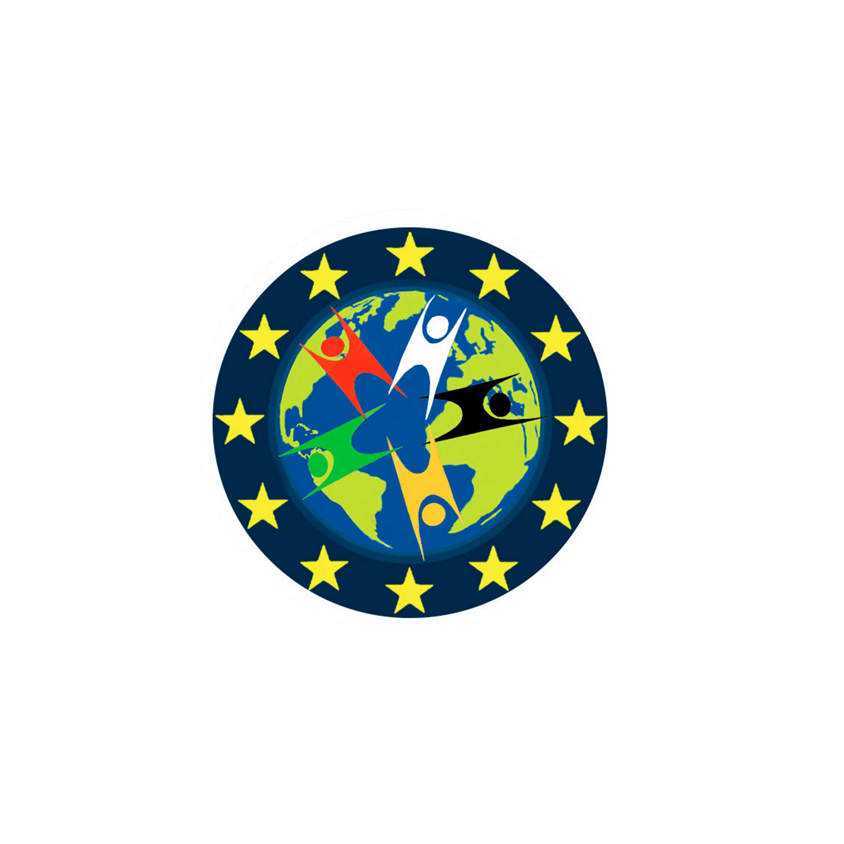 Прагматизм У. Джеймса
Прагматизм У Джеймса (1842-1910) – американський філософ, психолог, один із засновників прагматизму, розробив прагматизм як теорію істини і морального вчення, направлений на обгрунтування віри у бога.
Критерієм істини він визначає практичний інтерес діючого суб’єкта, реальну міру зодоволеності конретного субєкта. Релігія потрібна людині, щоб почувати себе у більшій безпеці, як джерело додаткових сил. 
Якщо бог існує, то у світі буде гармонія і порядок, віра у бога дає людині моральні якості, щоб допомогти людині найкращим чином влаштувати свою долю. Людина не тможе жити без релігії, віра – це готовність до дії,чим сильніша віра, тим силь нішим є успіх. Свідомість людини є вибіркова активність, воля абсолютно вільна і може вибирати будьяку активність. 
Головна філософія Джеймса – це розуміння досвіду і функцій свідомості, а будь-яка свідомість – це боротьба за цілі, а світ тим, що ми з ним зробимо – «плюралістичний Всесвіт».
32
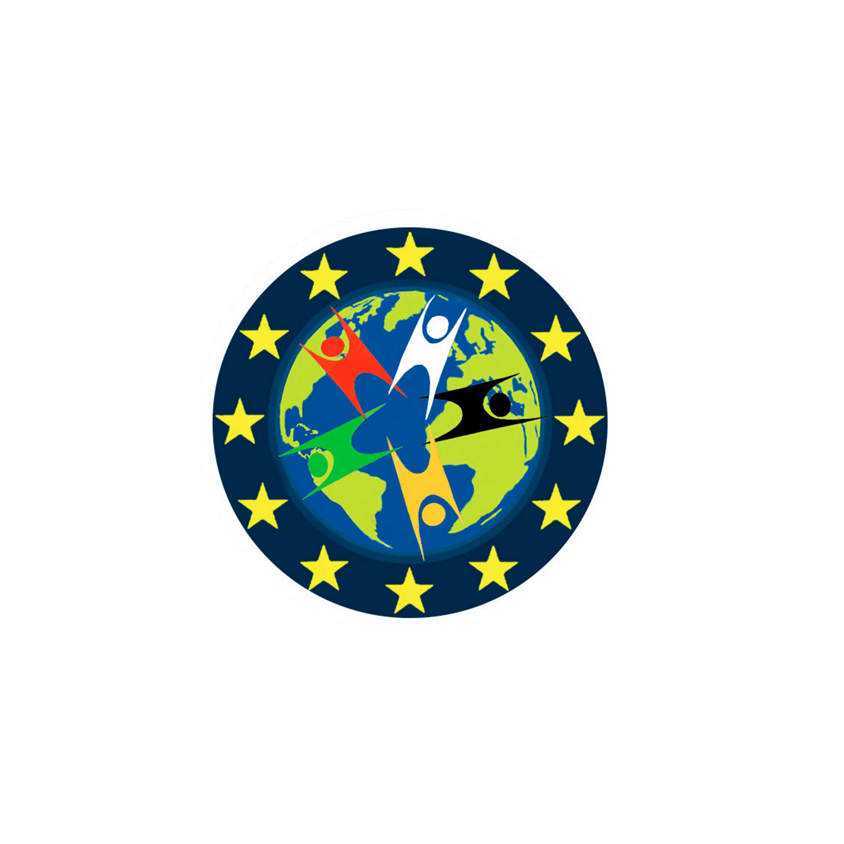 Гуманістичні ідеї і соціальна діяльність Ч. Ф. Поттера
Ч.Ф.Поттер є представником світського гуманізму, який розглядаєиться як система цінностей, світогляд і метод дослідження, організований гуманістични рух, який спирається на численні національні організації. 
У 1929 році було створене перше гуманістичне товариство (засновник – Ч.Ф.Поттер), а аткож  Голлівудське гуманістичне товариство (засновник Т.К.Абель). У 1930 р. 
Г.Бушман і Е.Х.Уілсон заснували у Чікаго журнал «Новий гуманіст», де у 1953 році був надрукований «Перший гуманістичний манфест», який розвивав теорію гуманізму. У 1973 р. було надруковано «Другий гуманістичний маніфест», а у 1999 році було прйинято «Гуманістичний манфест -2000» як заклик до нового планетарного гуманізму. Нині існує Міжнародний  етичний і гуманістичний союз (МЕГС), який об’єднує 5 мільйонів членів із 90 громадських організацій з більш ніж 30 країн. В ньому закладено нову парадигму – організаційну, культурно-просвітницьку, науково-освітню, світоглядну, що ведуть до формуванння нового напряму ГУМАНІТАРИЗМУ, в основі якого ідеали Просвітництва 2.0.
33
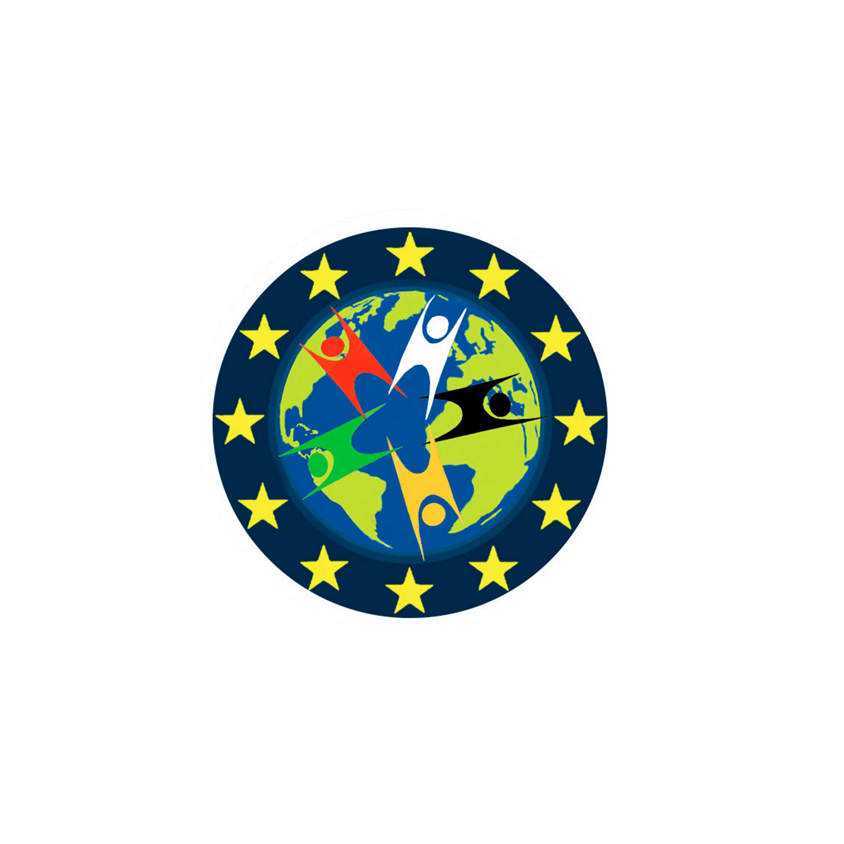 7. Сучасна гуманістична філософія. Світський гуманізм. Релігійний гуманізм. Освітній гуманізм. Сучасна гуманістична психологія.
В основі сучасної гуманістичної філософії - новий гуманізм як центральний компонент нового порядку денного сталого розвитку, створення політичних і нормативних рамок для сталого розвитку, ґрунтується на мирі, демократії, справжньому зближенні культур, що нерозривно пов’язаний з людським розвитком, освітою та подоланням бідності. Сталий розвиток з його трьома стовпами - економічного, соціального, культурного  розвитку асоціюється з поняттям нового гуманізму, передбачає цілісний підхід до людського прогресу, зосереджується на пошуку повної реалізації особистості, приналежності до єдиної людської спільноти, витісняючи відмінності походження, етнічного походження,що неможливо досягти без гуманізму як інклюзивної риси. Суспільство нового гуманізму ґрунтується на сприянні «освіти для всіх», демократичної участі та економічного розвитку, що приносить користь усім та базується на гендерній рівності. Європейська гуманістична  філософія має зосередитися на колективних зусиллях у сферах освіти, науки, культури, доступу до інформації, щоб досягти більш справедливого, рівноправного та процвітаючого суспільства.
34
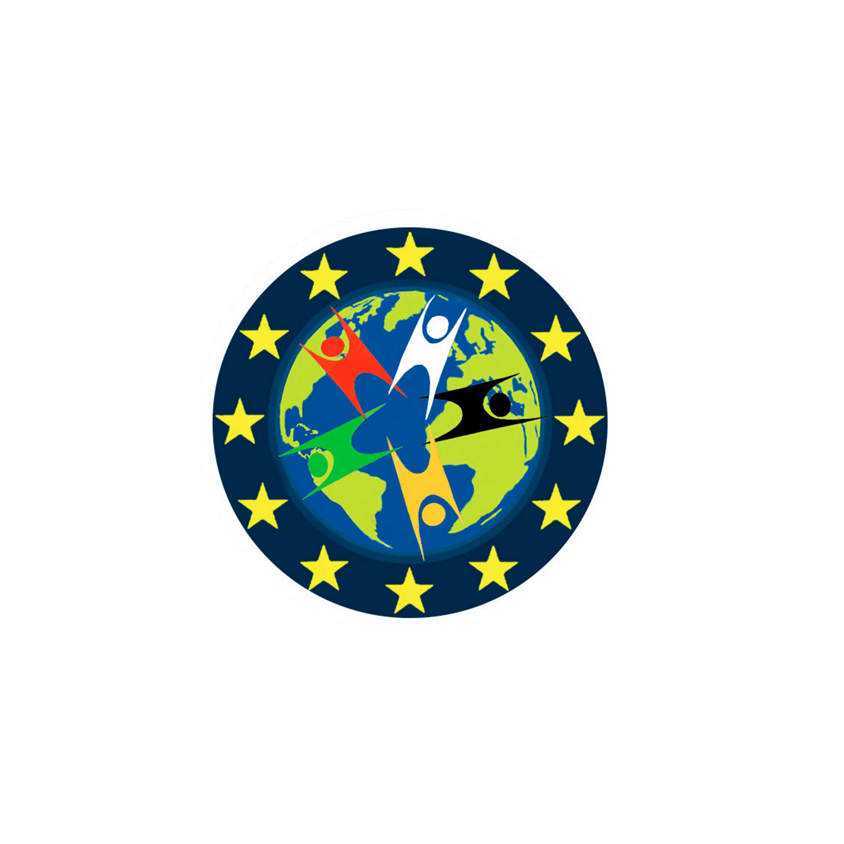 Світський гуманізм
Світський (секулярний) гуманізм- світогляд, в основі якого атеїстичне мислення, що заперечує існування вищих сил та будь-яких духовних реальностей. Секулярний гуманізм визнає матеріальну природу й соціальну природу людини, але заперечує духовну. Від релігійного гуманізму відрізняється тим, що скасовує віру в Бога як принцип орієнтації людини у світі. У прихильників світського гуманізму боротьба з релігією не є головним завданням. «Декларація секулярного гуманізму» включає 10 принципів: 1) Вільне дослідження. 2) Неприпустимість широкої цензури та догматизму. 3) Ідеал свободи. 4) Неприпустимість різних форм тоталітаризму, рівність усіх перед законом. 5)  Етика поведінки, заснована на критичному мисленні,  незалежність етики від релігії та церкви. 6) Релігійний скептицизм. 7)  Розум, використання логіки, раціонального дослідження і досвіду в процесі накопичення знань і в перевірках критеріїв його істинності. 8) Наука і техніка, визнання переваг наукового досліду як найбільш дійсного і плідного засобу пізнання світу. 9) Еволюція. Визнання переваг еволюції як науково обґрунтованого світогляду перед релігійним світоглядом і втручанням Бога; 10) Освіта як складова побудови гуманного, вільного і демократичного суспільства.
35
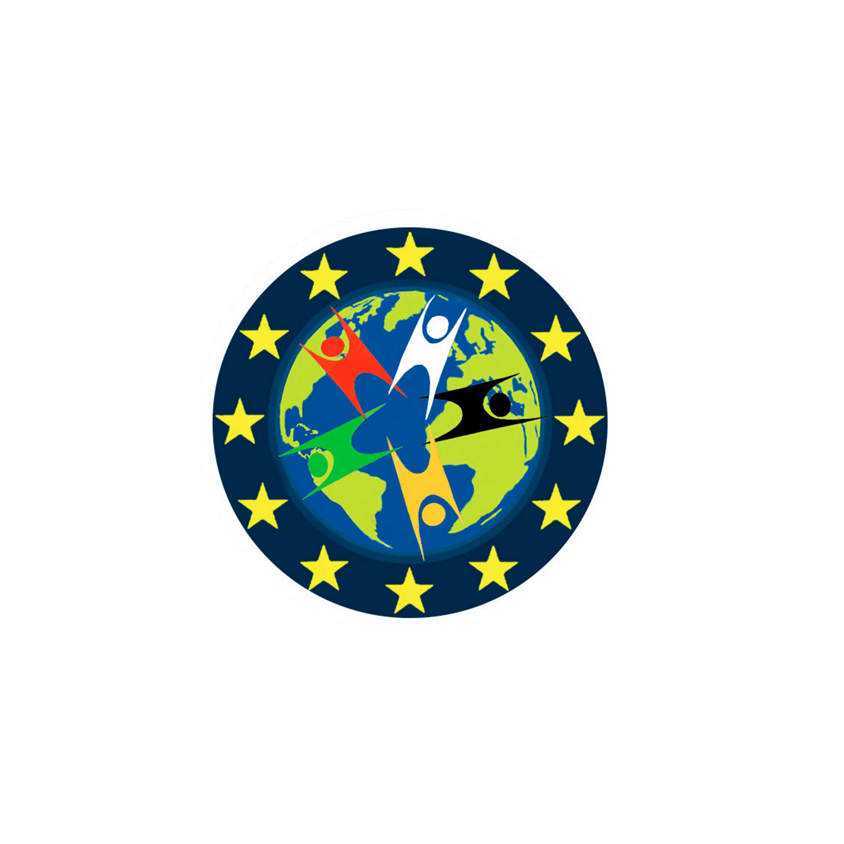 Релігійний гуманізм
Гуманізм під «релігією» вважає сукупність вірувань і практик, що базуються на надприродній сутності,  ритуали та практики якої перегукуються з людяністю. Термін «релігійний гуманізм» описує стан розуму, ставлення до філософії, релігії, етики; прославляє цілісність людського розуму, відповідальності та співчуття. 
Гуманізм - це релігія, яка пропонує погляд на людей і їхнє місце у Всесвіті. В його основі  сучасний  американський рух, що складається переважно з нетеїстичних гуманістів і гуманістичних церков, присвячений досягненню етичних цілей релігії , що спираються на надприродність. 
Коли в 1933 році був написаний оригінальний Гуманістичний маніфест, автори явно мали намір і висловили своє очікування, що гуманізм стане «релігією майбутнього». Ми визнаємо, що ширша гуманістична спільнота відійшла від цієї фрази, але віримо, що «релігійний гуманізм» все ще має цінність. Ми приймаємо найкращі аспекти релігійних конгрегацій, відкидаючи всі надприродні чинники, ієрархічні, догматичні.
36
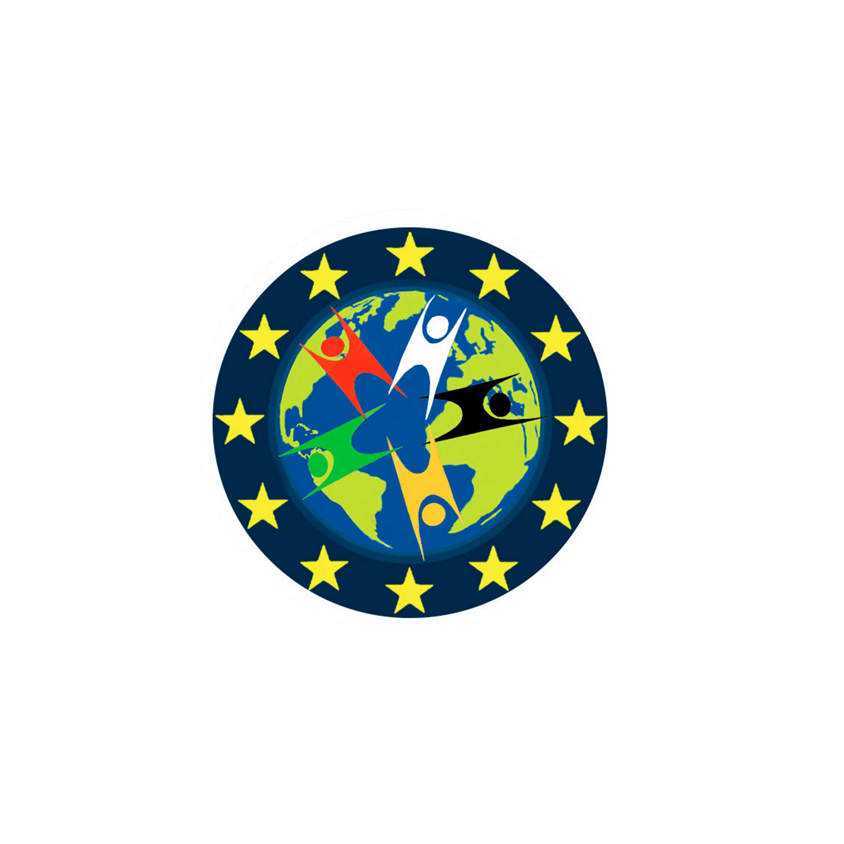 Освітній гуманізм
Освітній гуманізм або гуманістична освіта (особистісно-орієнтована освіта) – це освіта, яка сягає корінням у філософію епохи Відродження, де пріоритетом було вивчення гуманітарних наук: граматики, риторики, історії, поезії та моральної філософії. Освітній гуманізм заснований на роботах психологів-гуманістів - Абрахама Маслоу та Карла Роджерса, які вважаються засновником гуманістичної психології. У більш загальному сенсі цей термін включає роботу гуманістичних педагогів,  як Рудольф Штайнер, Марія Монтессорі. У 1970-х рр.термін «гуманістична освіта» став менш популярним після того, як консервативні групи прирівняли його до «світського гуманізму» та критикували праці Гарольда Ліона як антихристиянські. Це стало початком успішної спроби Аспі, Ліона, Роджерса та інших перейменувати «особистісно-орієнтоване навчання» на «гуманістичну освіту». Філософи присвятили багато зусиль до застосування результатів психологічних досліджень до особистісно-орієнтованого викладання. Ними було виявлено, що емпатія, турбота про студентів і щирість з боку фасилітатора навчання повинні  бути ключовими рисами найефективніших вчителів.
37
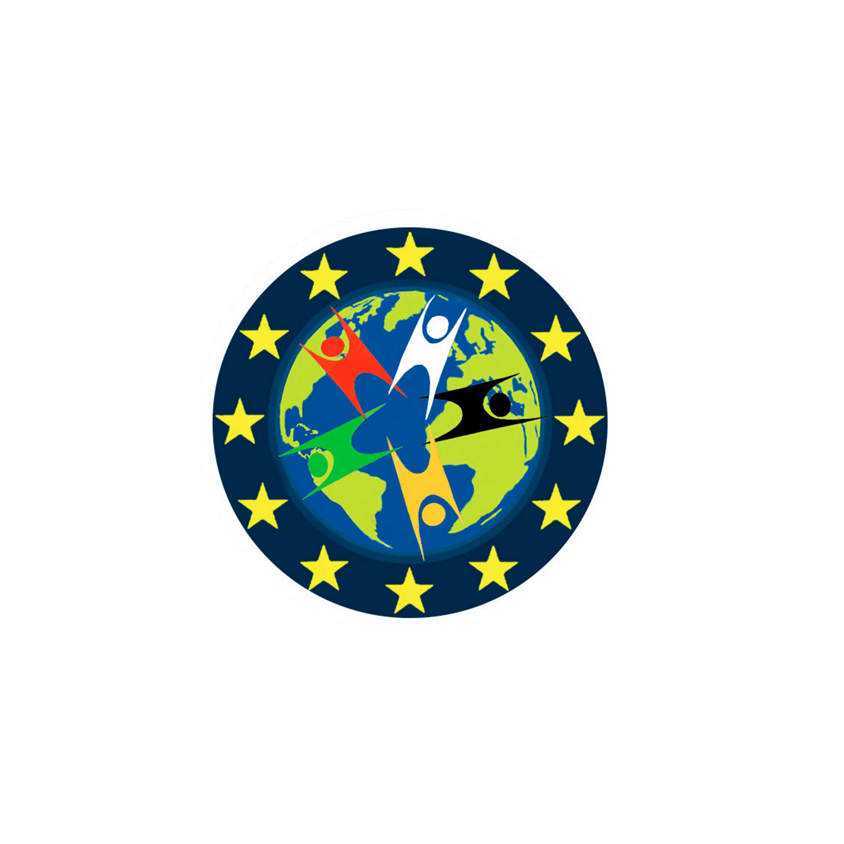 Гуманістична освіта як чинник формування цілісної людини
Гуманістична освіта як чинник формування цілісної людини – це свобода вчитися, почуття вчитися, вміння вчитися. Усі ці підходи спрямовані на формування «цілісної людини»: інтелект, відчуття життя, соціальні здібності, мистецькі та практичні навички, необхідні для розвитку. Важливі цілі включають розвиток у дітей самооцінки, їхньої здатності ставити та досягати належних цілей, хній розвиток до повної автономії. 
Гуманістична освіта має тенденцію зосереджуватися на відчуттях та інтересах учнів, переплітаючись з інтелектом. Вважається, що загальний настрій і почуття студентів можуть або перешкоджати, або сприяти процесу навчання. Педагоги-гуманісти вважають, що в процесі навчання важливі як почуття, так і знання. На відміну від традиційних педагогів, учителі-гуманісти не розділяють когнітивну та емоційну сфери. 
Цей аспект також стосується навчального плану в тому сенсі, що уроки та заходи зосереджені на різних аспектах учня, а не просто на запам’ятовуванні через конспектування та читання лекцій.
38
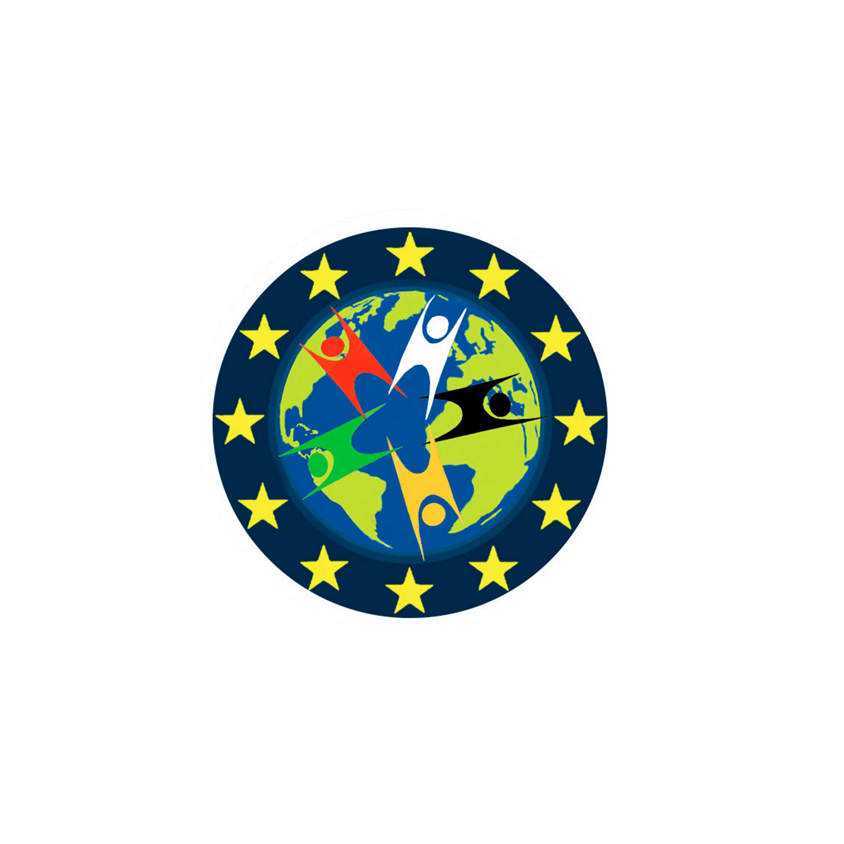 Засновники гуманістичної психології
Гуманістична психологія виникла в середині 20 століття у відповідь на дві теорії: психоаналітичну теорію Зигмунда Фрейда та біхевіоризм Б. Ф. Скіннера. 
Абрахам Маслоу встановив необхідність «третьої сили» в психології.
Школа гуманістичної психології набула популярності завдяки ключовій фігурі Аврааму Маслоу в 1950-х роках під час гуманістичного руху. 
Він став популярним у 1950-х роках завдяки процесу усвідомлення та вираження власних здібностей і творчості.
 Гуманістична психологія має на меті допомогти клієнту здобути віру в те, що всі люди за своєю природою хороші. Він використовує цілісний підхід до людського існування та приділяє особливу увагу таким явищам, як творчість, свобода волі та позитивний людський потенціал. 
Це заохочує розглядати себе як «цілісну особистість», більшу за суму наших частин, і заохочує досліджувати себе, а не вивчати поведінку інших людей. Гуманістична психологія визнає духовне прагнення невід'ємною частиною психіки. Це пов’язано з новою областю трансперсональної психології.
39
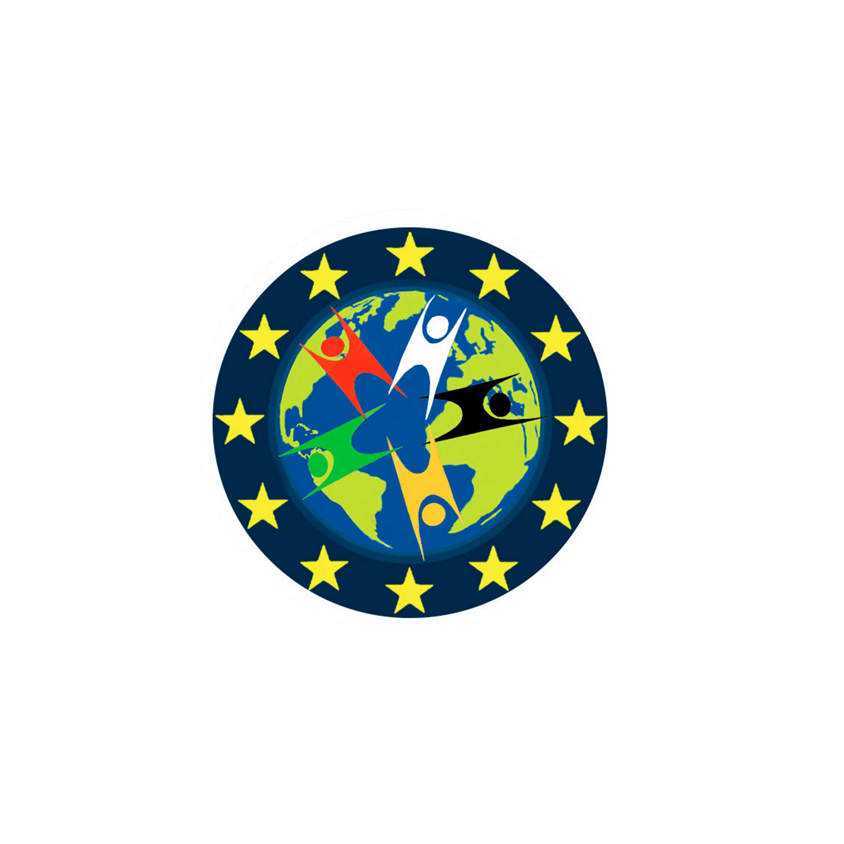 ВИСНОВКИ
У міру зростання впливу італійського гуманізму протягом 15 століття гуманізм був пов'язаний з основними сферами інтелектуальної та мистецької діяльності. Поява друкарства в середині століття та зростання публікацій народною мовою привели до гуманістичного впливу  на нові верстви суспільства. 
Культурні поштовхи прискорили експорт гуманістичних ідей до Нідерландів, Франції, Англії та Іспанії, де значні гуманістичні програми мали місце на початку 16 століття. Занепокоєння багатьох провідних гуманістів були звужені неминучими історичними процесами, у результаті яких гуманізм втратив свою всеосяжну спрямованість і став переважно науковим чи літературним заняттям. 
Політичний настрій гуманізму був послаблений занепадом республіканських установ у Флоренції. Двозначності та парадокси переросли у відкриті конфлікти, розділивши рух на табори та зруйнувавши його початкову цілісність. Гуманістичний досвід, як позитивний, так і негативний, був відтворений за кордоном.
40
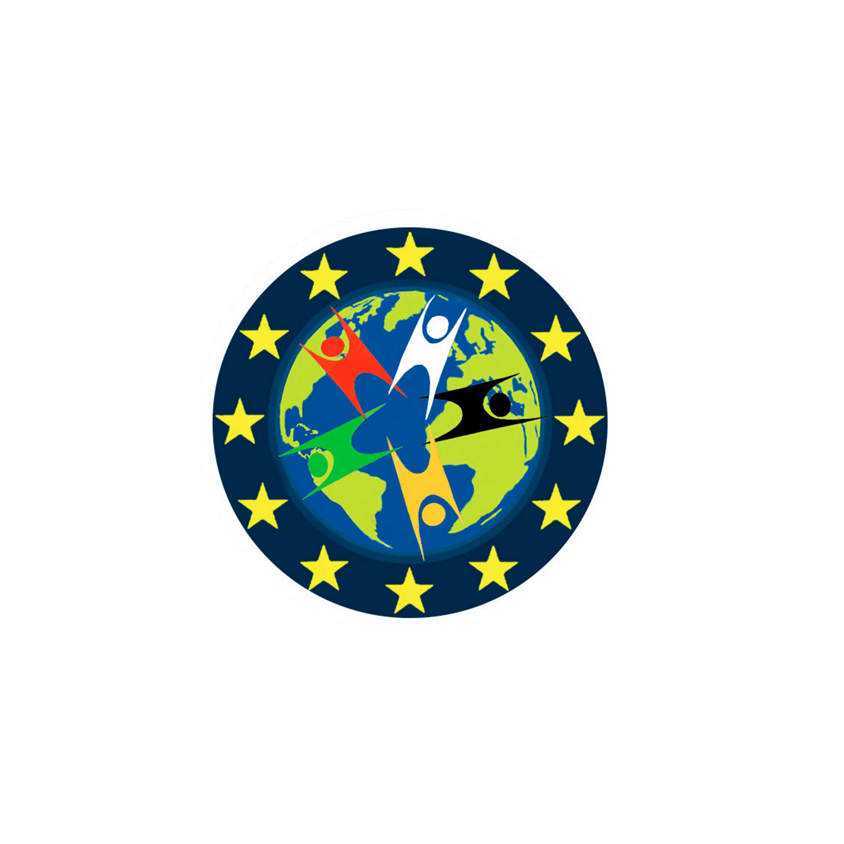 Дискусія Сьогодні народжується глобальний гуманізм. Світ розвивається надзвичайно швидко: технології, медіа, держави... Але чи розвиваються люди так швидко, як їхні винаходи? Як впливає глобалізація на розуміння особистості та людства?
Глобальний гуманізм – можливості та ризики нової гуманістичної моделі глобальної людини та глобального гуманізму,  можливості та ризики нового цифрового суспільства.
Гуманізм - це велика ідея, яку випробовує повсякденне життя.
Глобальний гуманізм намагається побудувати цілісну людину у гобальному суспільстві. 
Глобальний гуманізм має розвиватися завдяки розвитку технологій, науки, засобам ЗМІ.
41
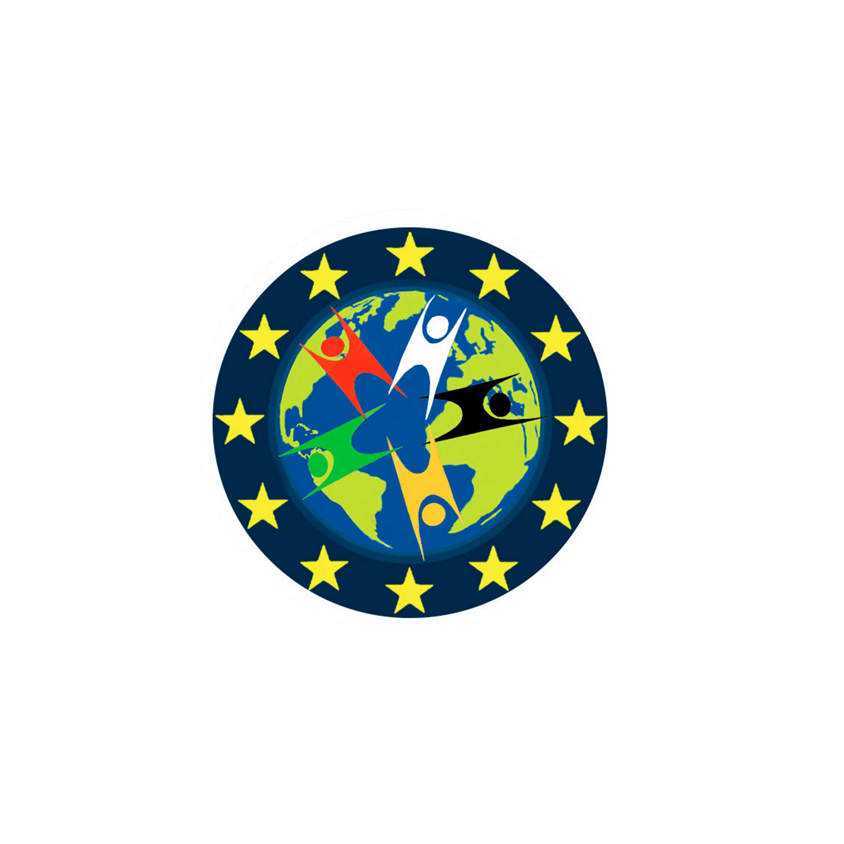 Дякую за увагу!
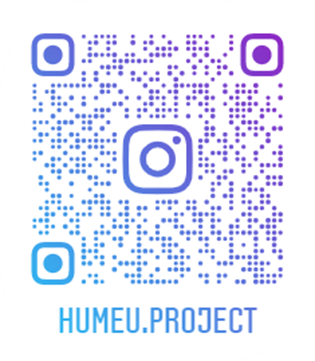 Долучайтесь до соціальних мереж проєкту:
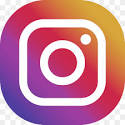 humeu.project
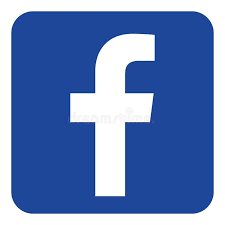 www.facebook.com/groups/humeu
42